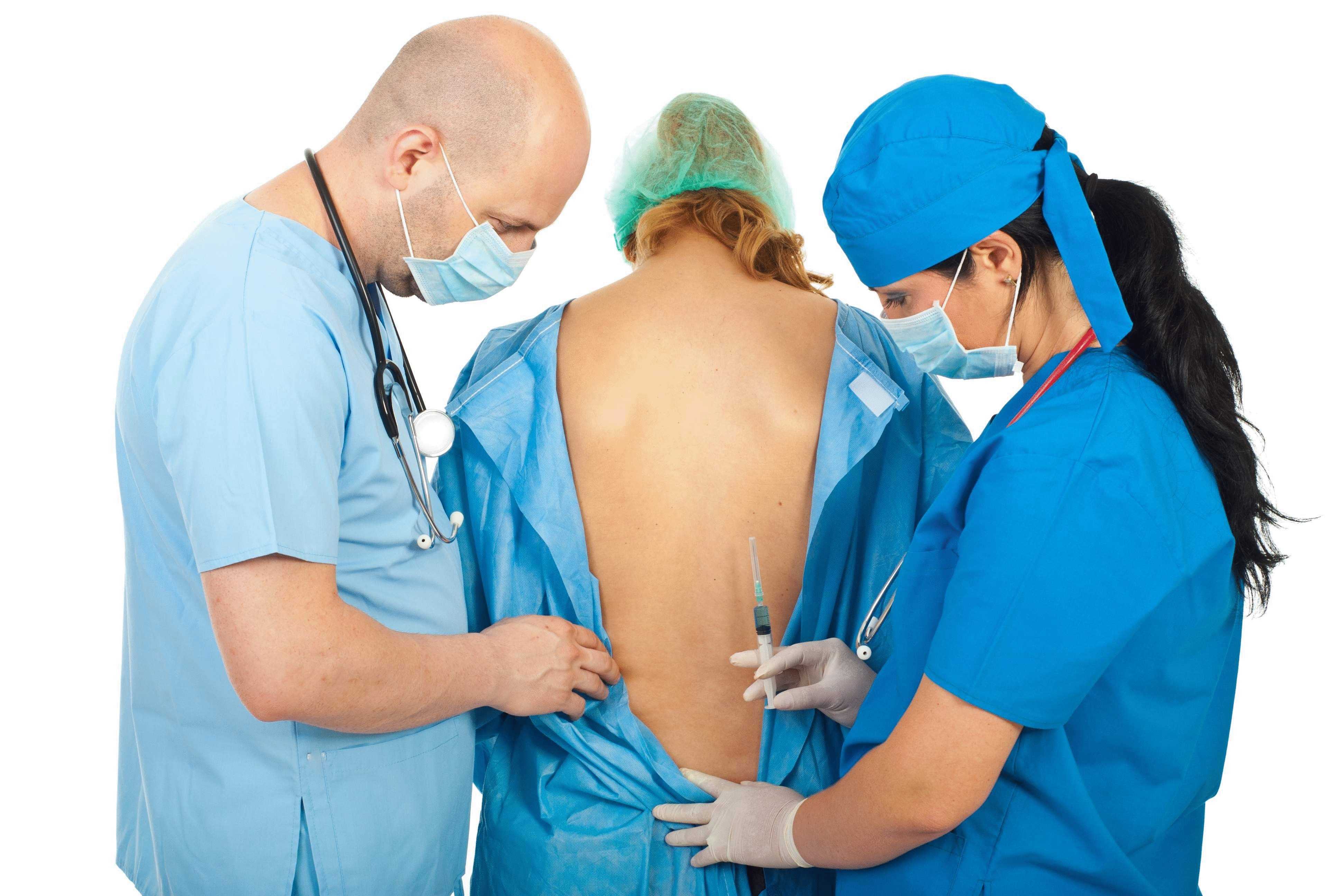 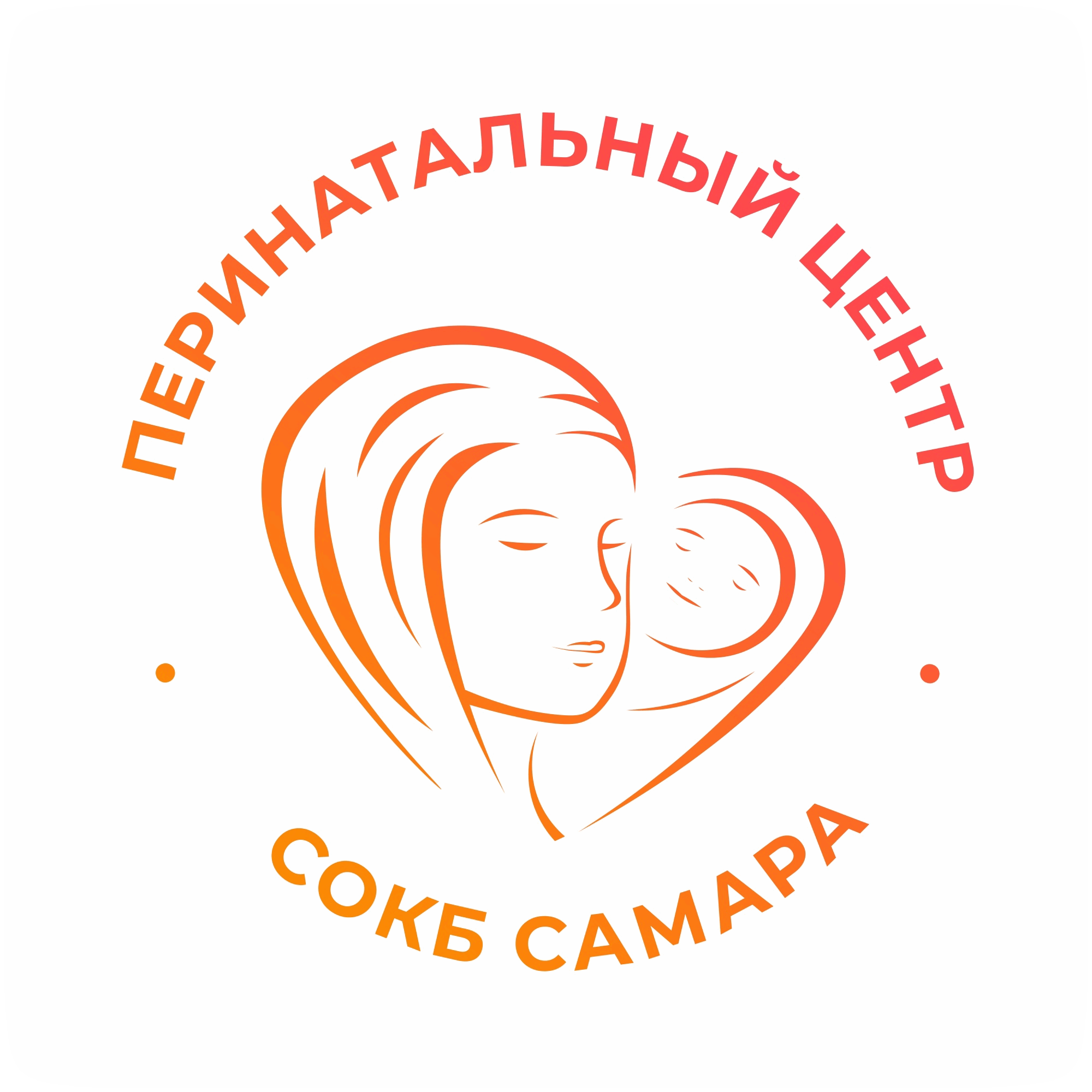 Современные методы медикаментозного обезболивания родов естественным путем в Перинатальном центре ГБУЗ «СОКБ им. В.Д. Середавина»
Долгова Елена Фёдоровна-
Старшая медицинская сестра 
отделения анестезиологии-реанимации 
акушерского корпуса ГБУЗ «СОКБ им. В.Д. Середавина»
Самара 2025
Нормативные документы
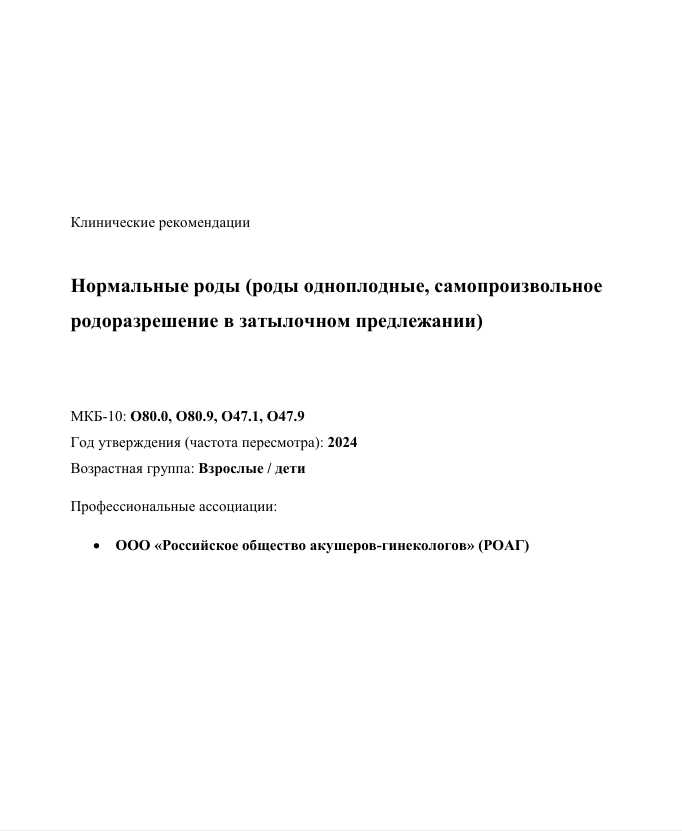 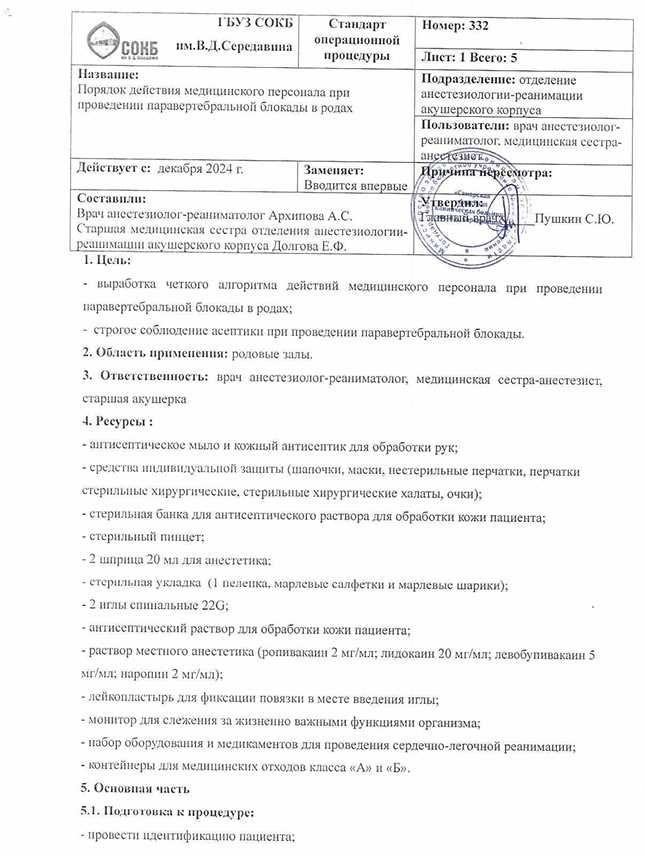 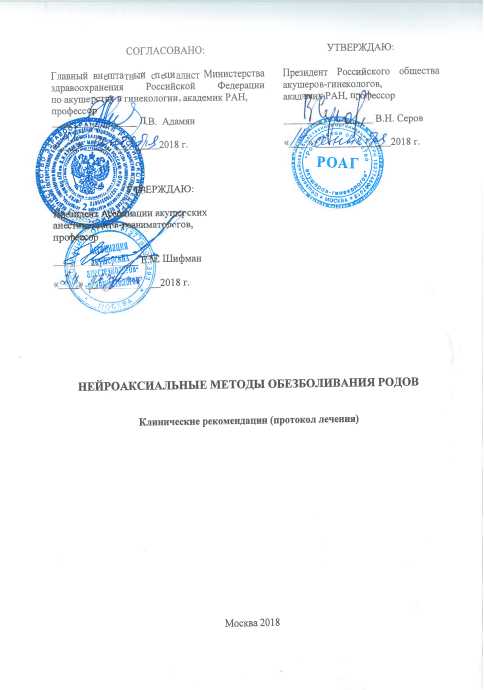 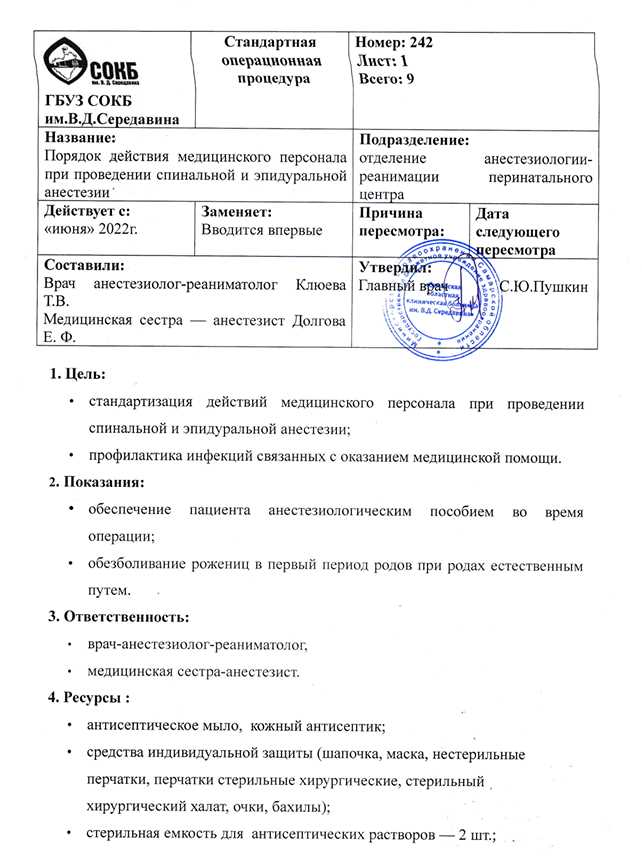 Нормальные роды 
(роды одноплодные, самопроизвольное родоразрешение в затылочном предлежании), КР 2024
СОП №332 «Порядок действия медицинского персонала при проведении паравертебральной блокады в родах», 2024
Нейроаксиальные 
методы обезболивания родов, КР 2018
СОП №242 «Порядок действия медицинского персонала при проведении спинальной и эпидуральной анестезии», 2022
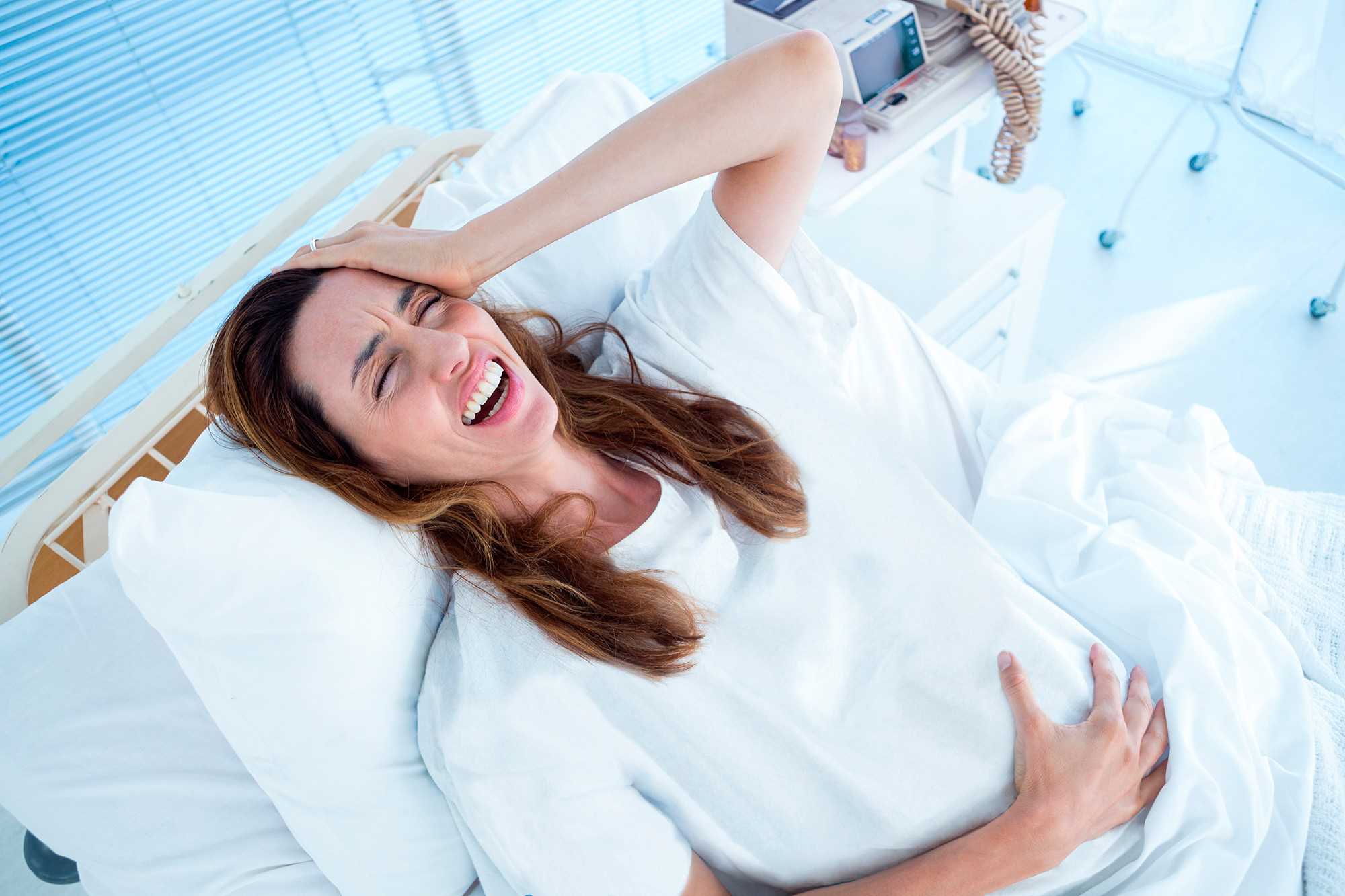 Роды являются единственным физиологическим процессом, который сопровождается значительными болевыми ощущениями.
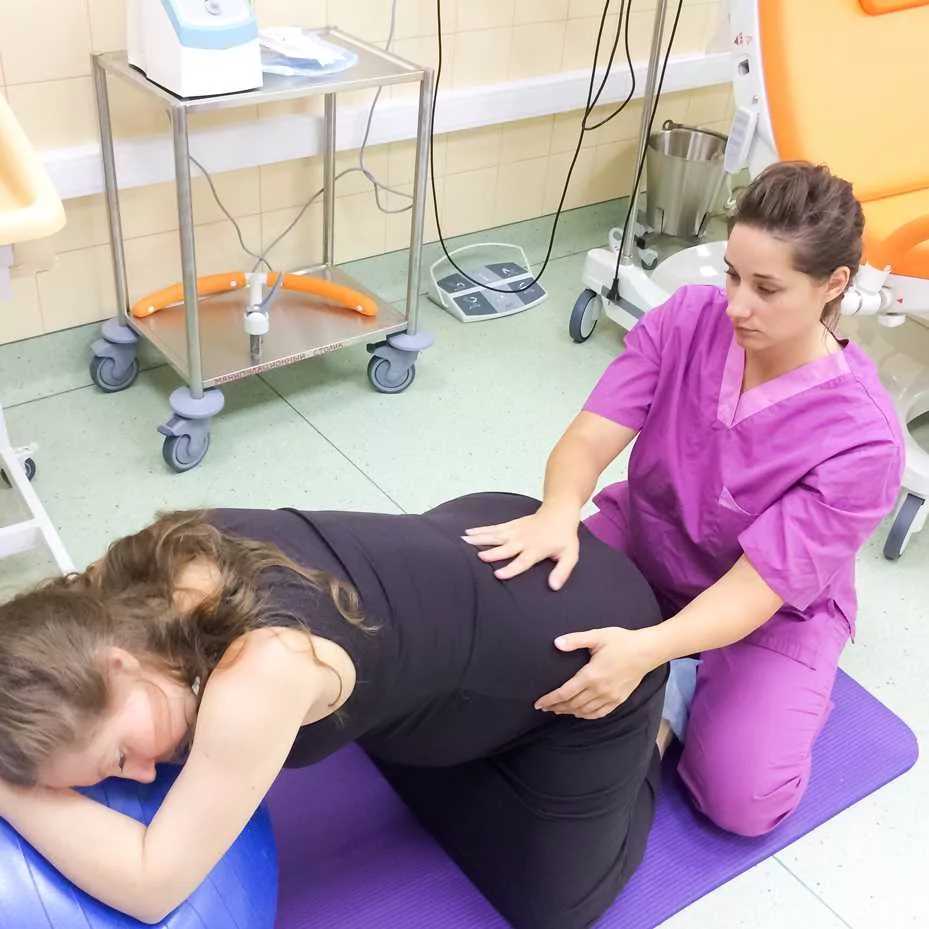 Применение немедикаментозных методов обезболивания при самопроизвольных  родах снижают боль, риск акушерских осложнений и повышают удовлетворенность пациентки.
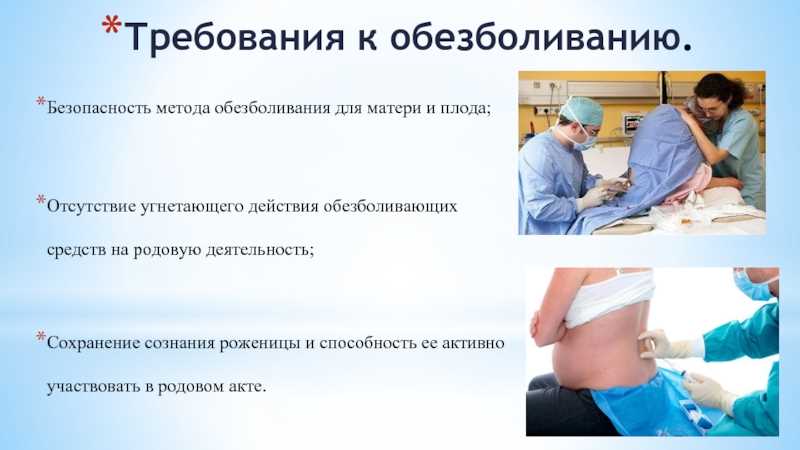 При неэффективности немедикаментозных методов обезболивания родов применяют медикаментозные методы, учитывая состояние и предпочтения пациентки, возможности учреждения и показания/противопоказания к различным методам обезболивания.
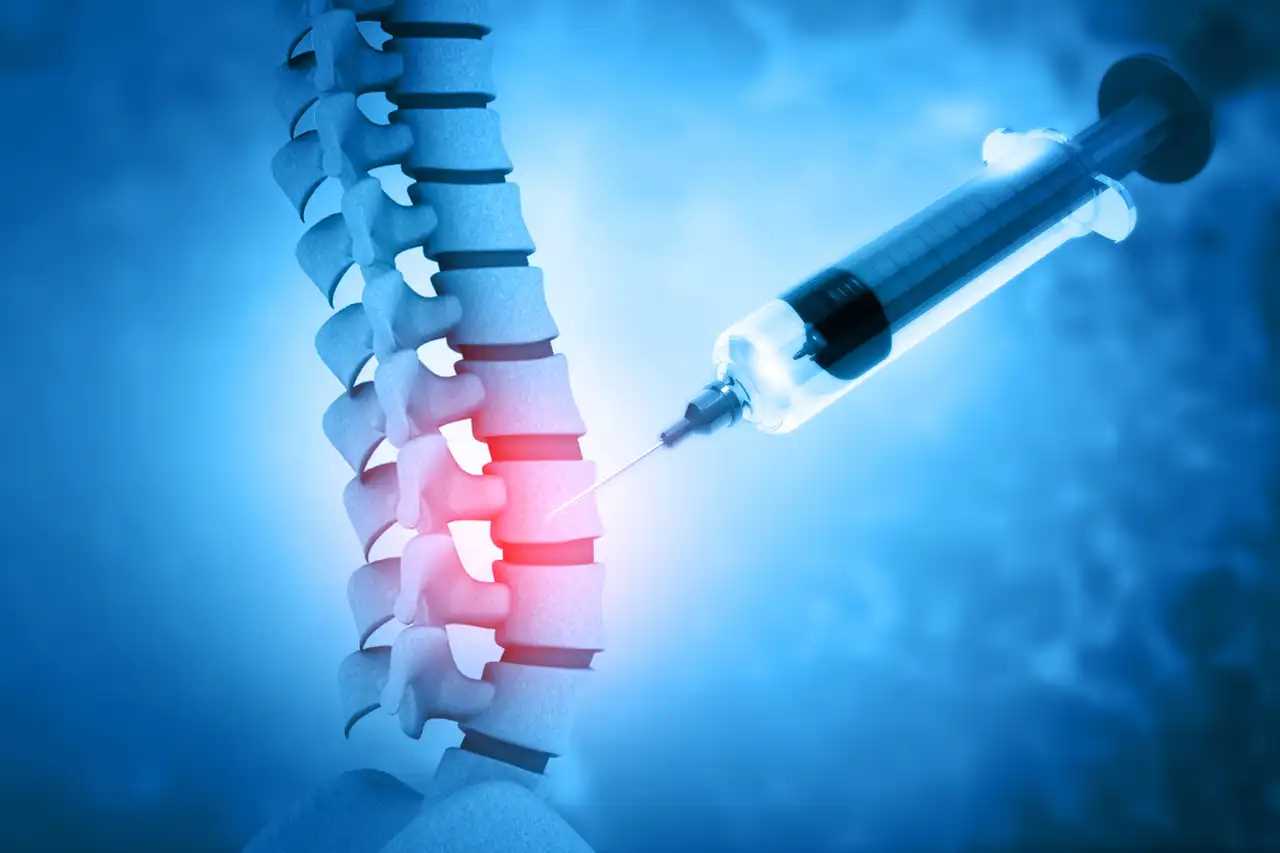 Определение
Анальгезия (от лат. - analgesia, analgia, «без боли») - уменьшение болевой чувствительности (в том числе избирательное, когда другие виды чувствительности не затрагиваются) с помощью фармакологических и нефармакологических методов.
 
Нейроаксиальная анальгезия в родах - обезболивание 
в родах с использованием эпидуральной, спинальной и спинально-эпидуральной анальгезии.
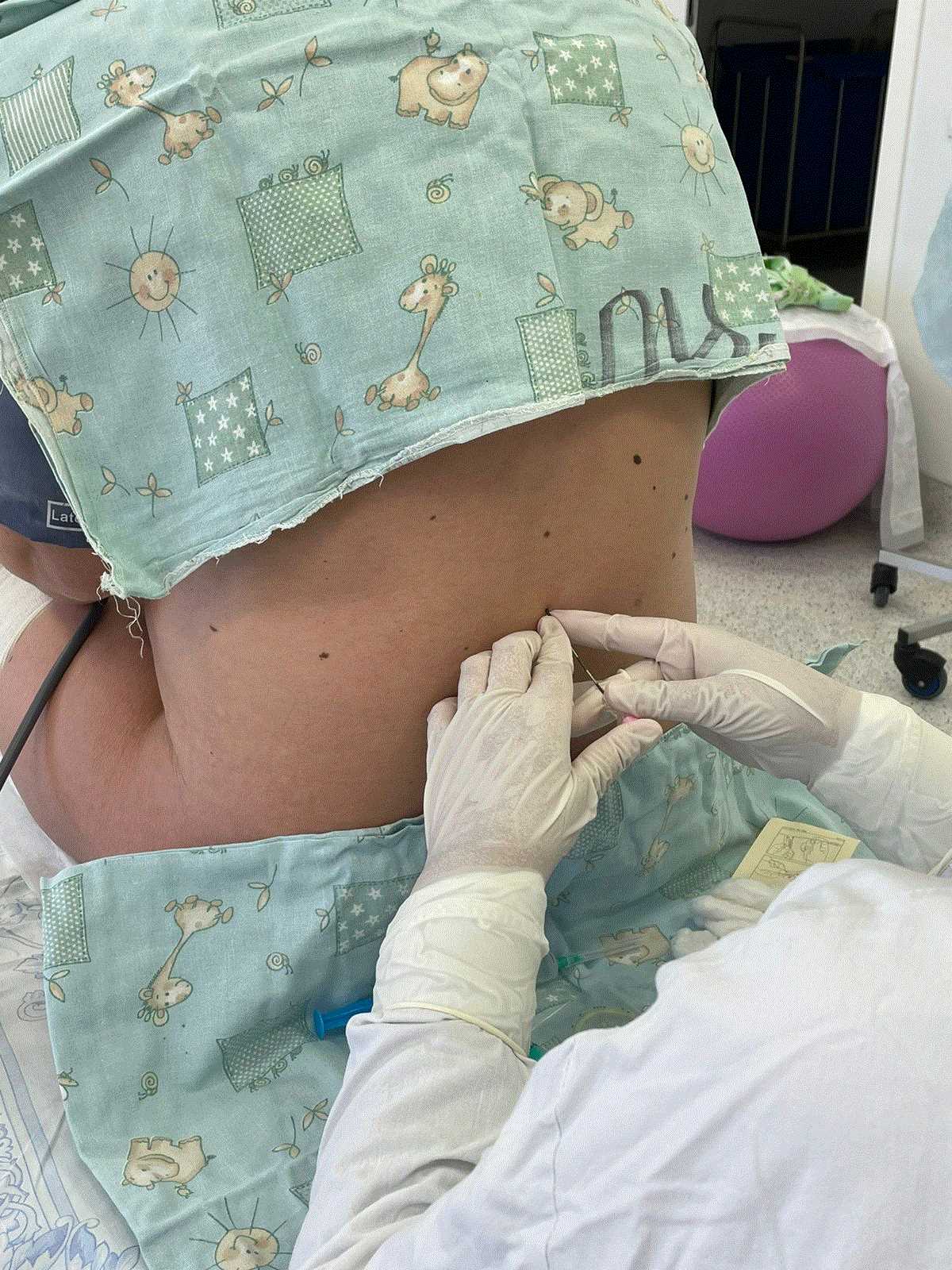 Медикаментозные методы обезболивания родов
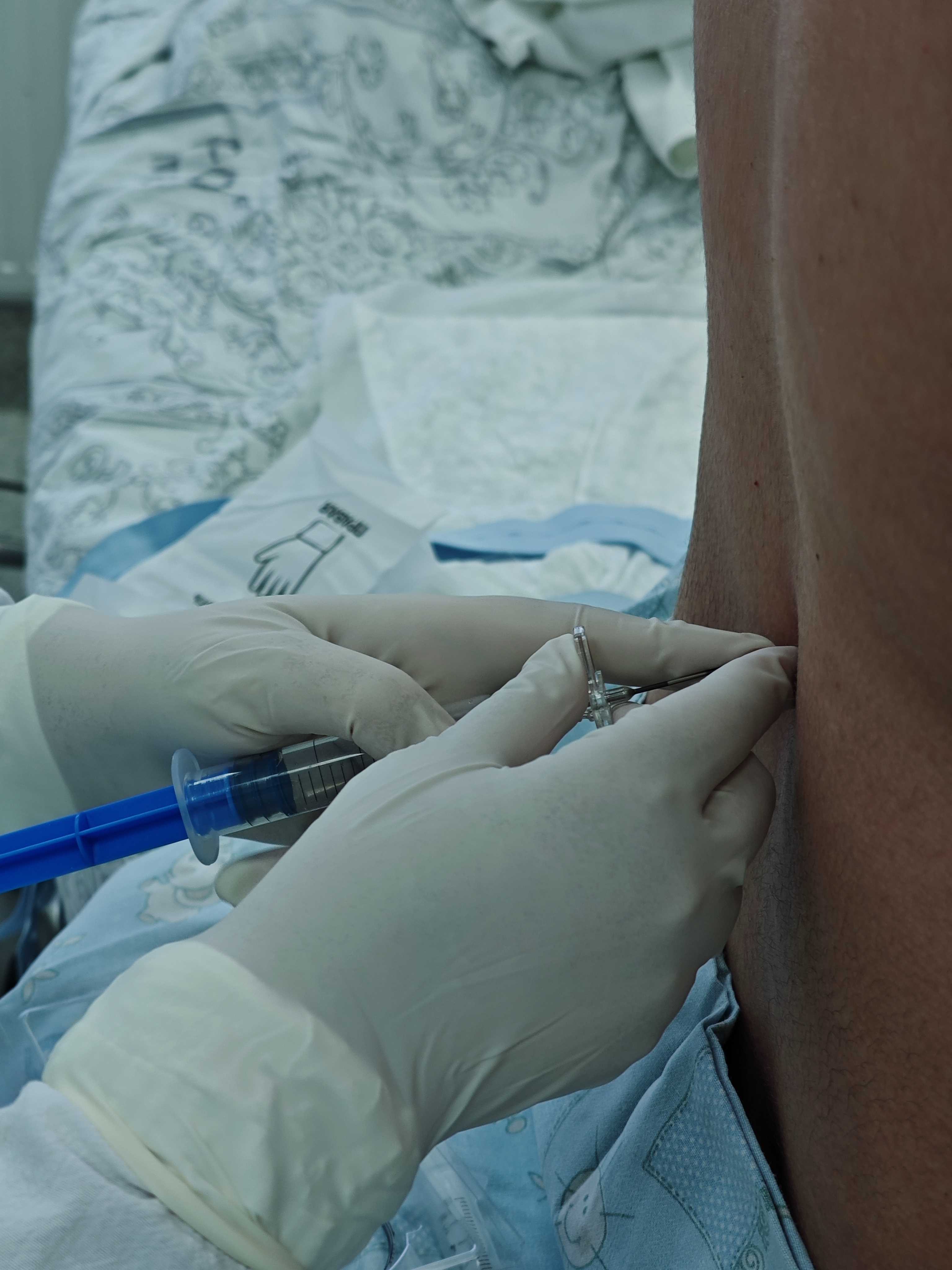 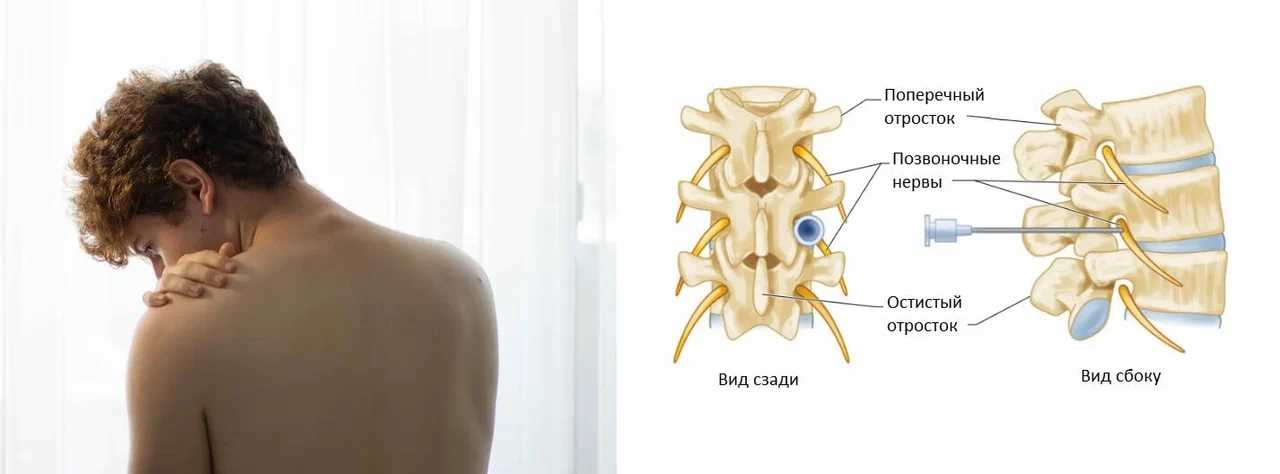 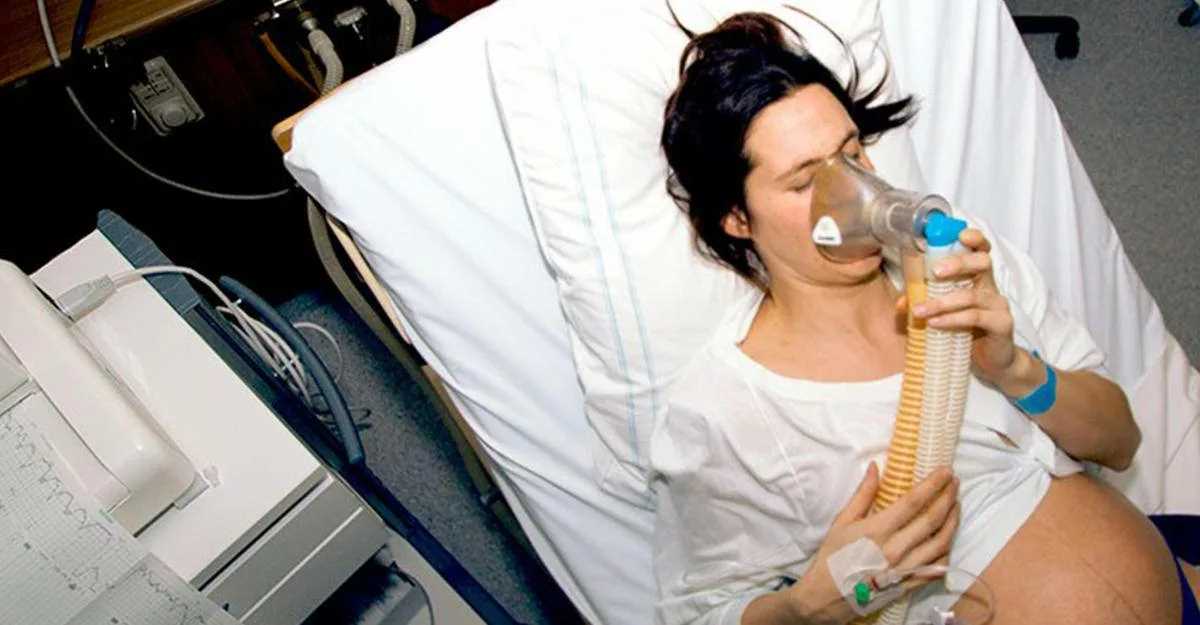 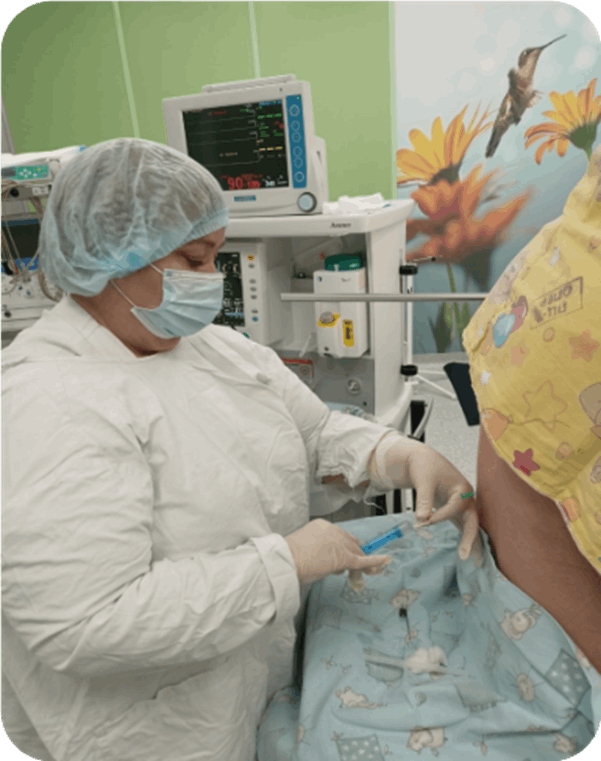 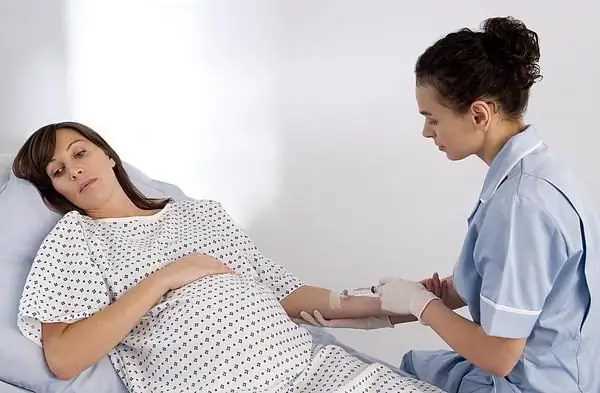 Паравертебральная поясничная симпатическая блокада
Ингаляционная анестезия
Нейроаксиальная анальгезия: эпидуральная, спинальная, спино-эпидуральная
Системное медикаментозное  обезболивание
Медикаментозная анальгезия в родах
Подготовка к анальгезии:  - Проведение влагалищного исследования для определения фазы родов.  - Выбор дозы анестетика с учетом акушерской ситуации.
Минимизация влияния на роды:  - Учет акушерской ситуации для минимизации воздействия на продолжительность родов.
Рекомендации для рожениц:  - Поощрение подвижности и удобного положения для снижения риска эпизиотомии.
Современные виды эпидуральной анальгезии:  - Возможность выбора удобного положения во время родов.
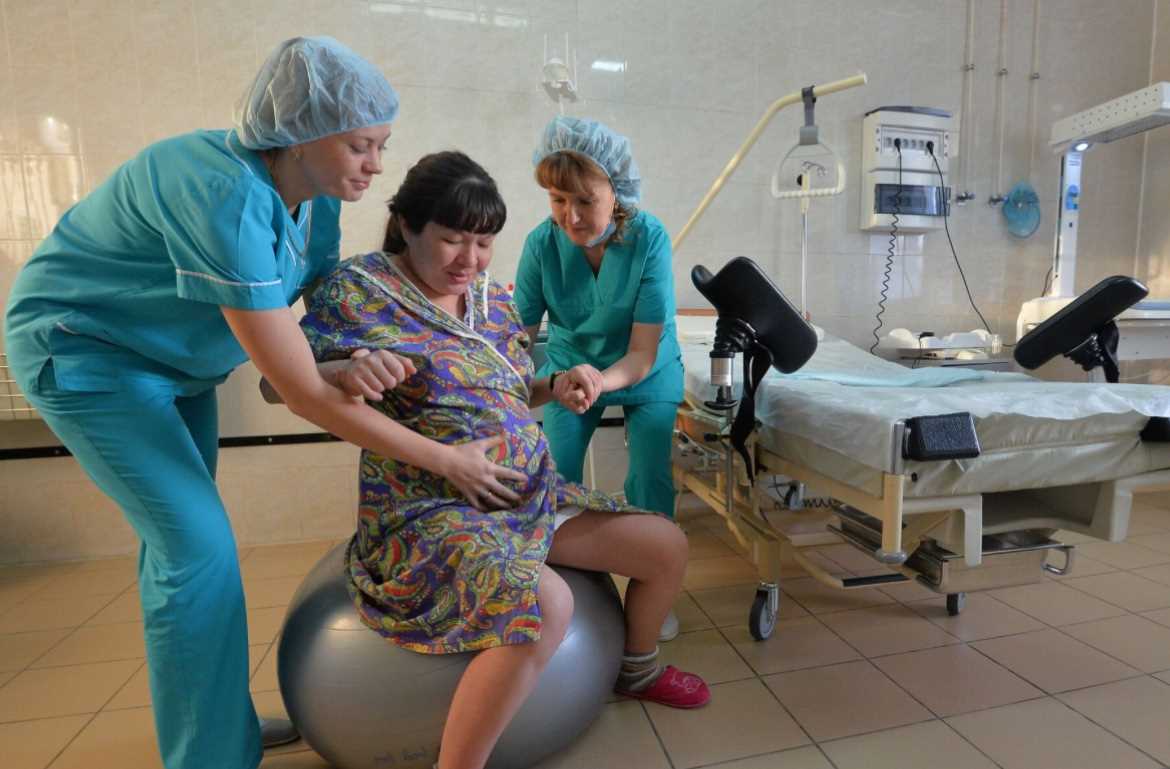 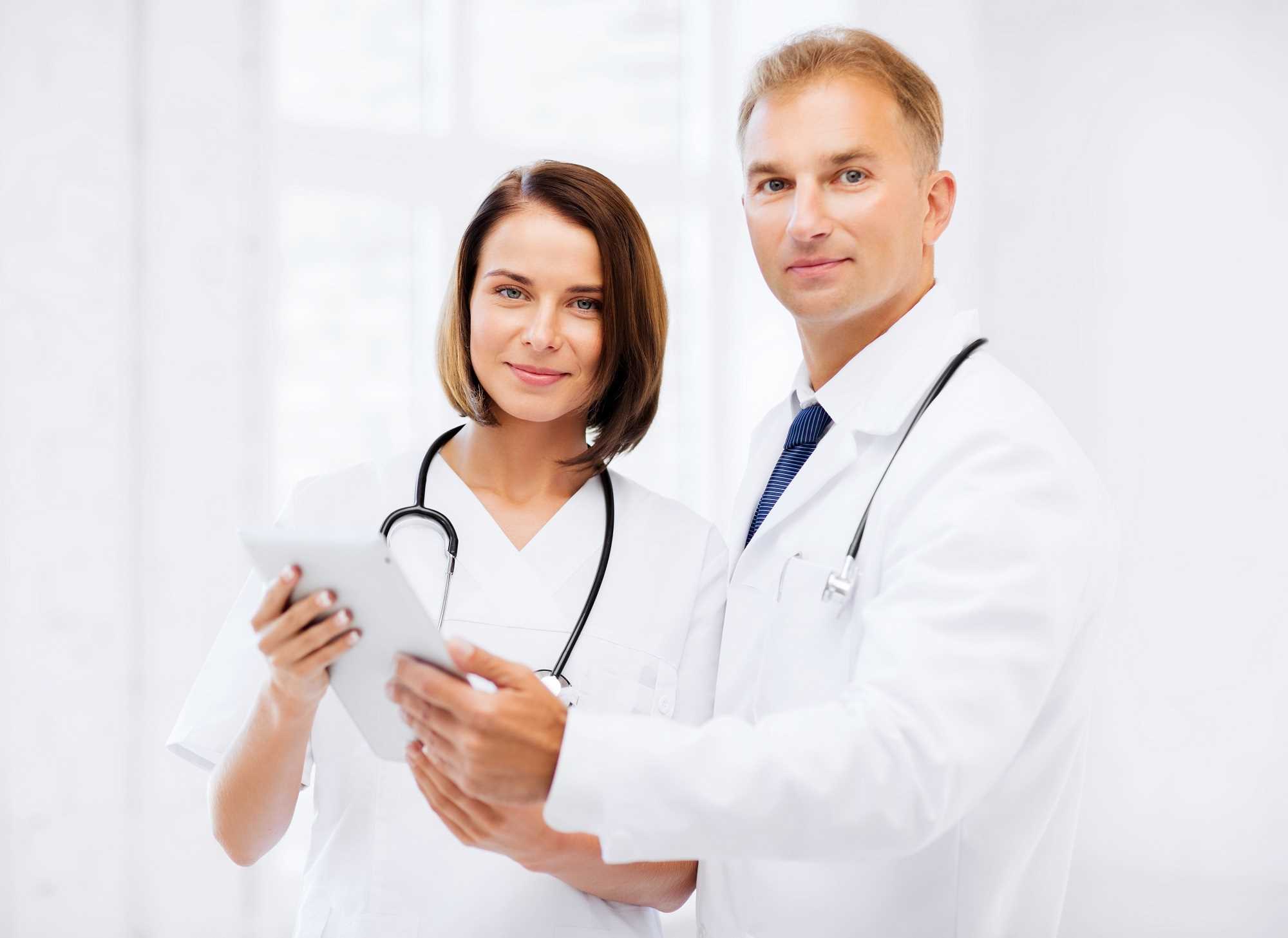 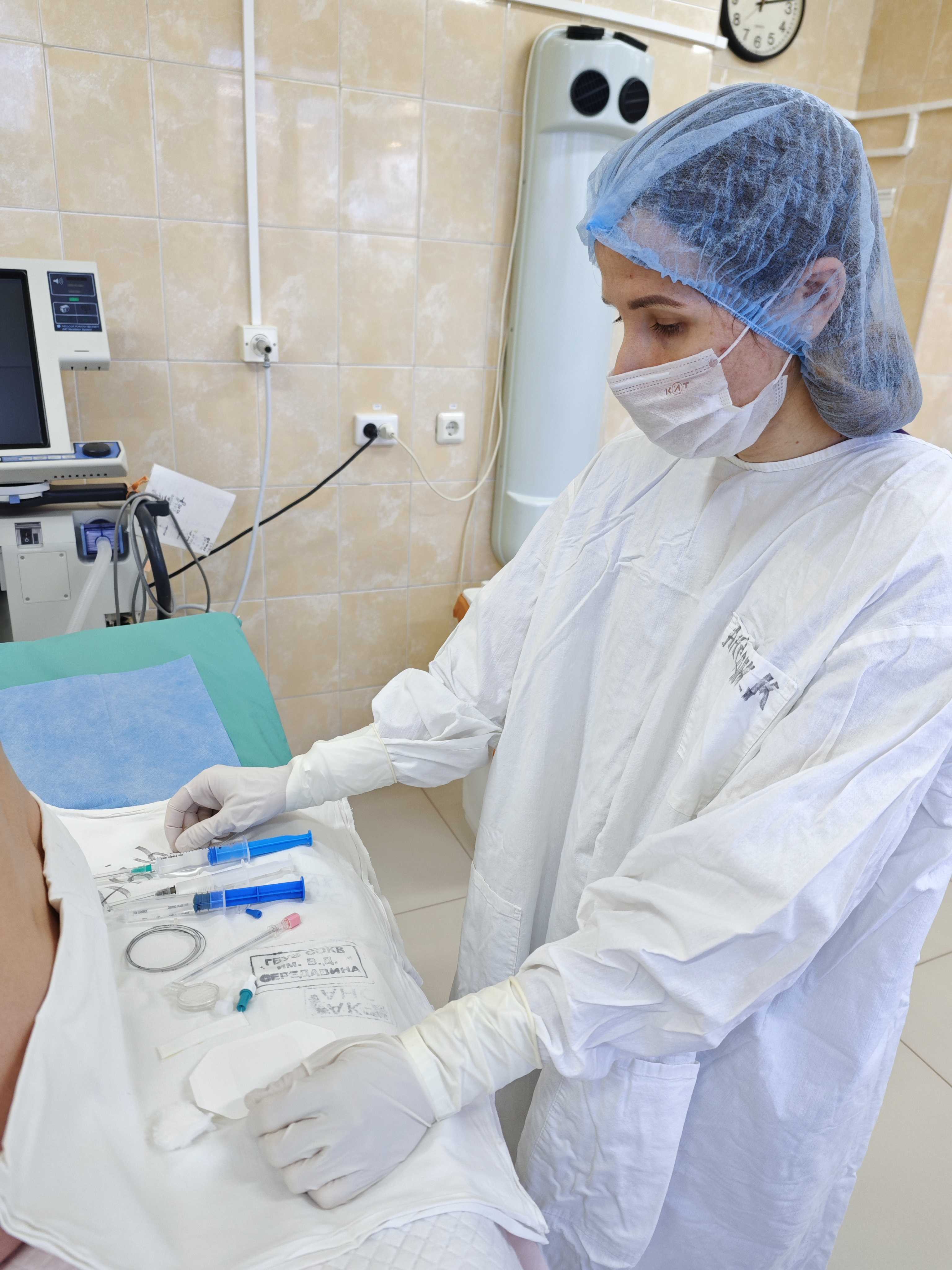 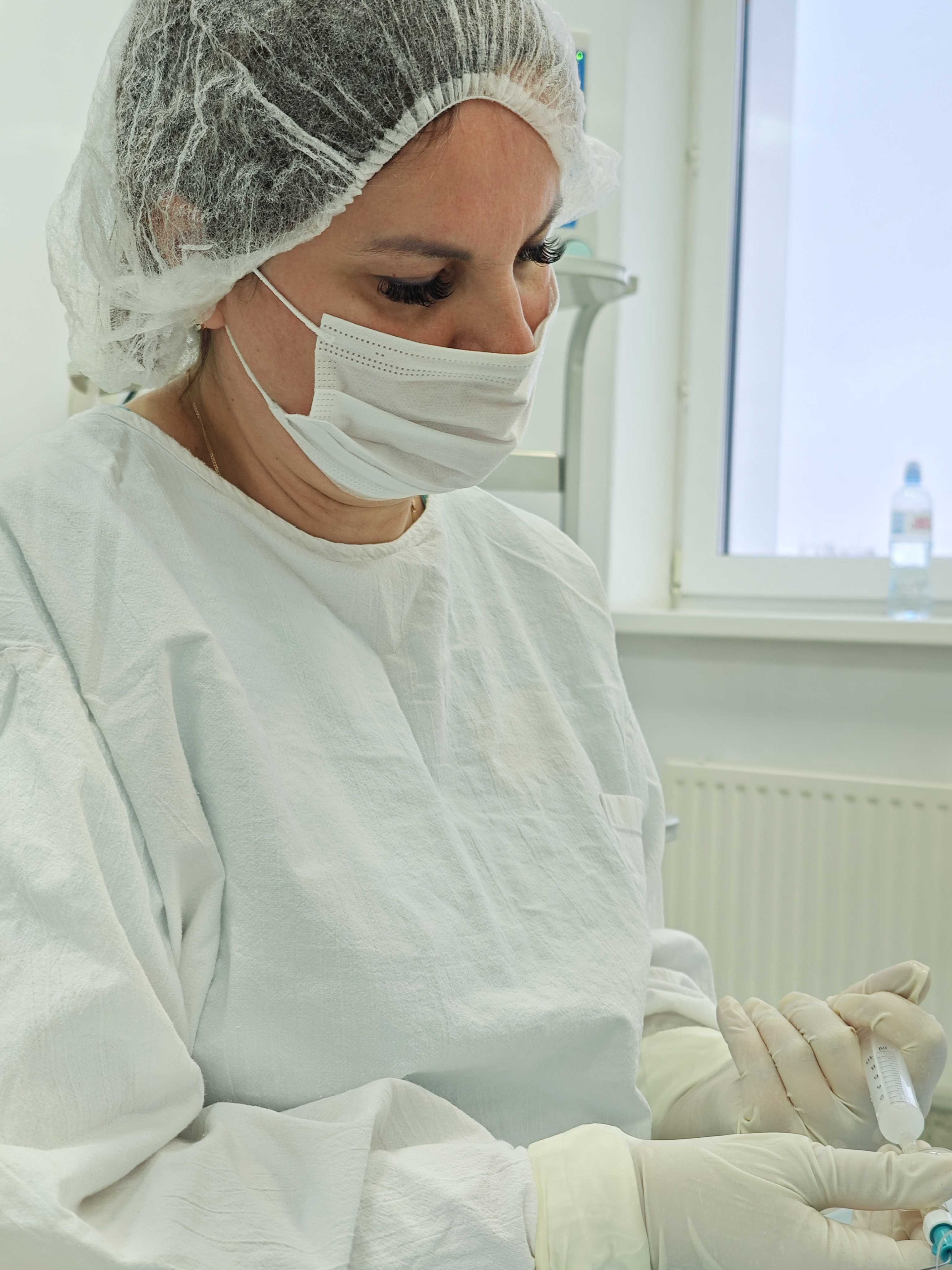 Решение о возможности обезболивания родов методами           нейроаксиальной анальгезии, а в дальнейшем и тактика ее проведения на всех этапах родов, определяется только совместно врачом-акушером-гинекологом и врачом-анестезиологом-реаниматологом с учетом всех факторов риска, особенностей течения родов и состояния плода. 
      
        Нейроаксиальную анальгезию проводит врач-анестезиолог-реаниматолог.
Современные местные анестетики
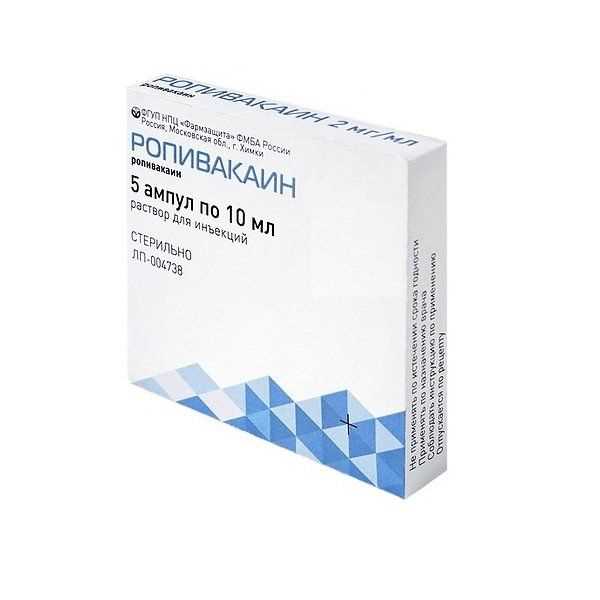 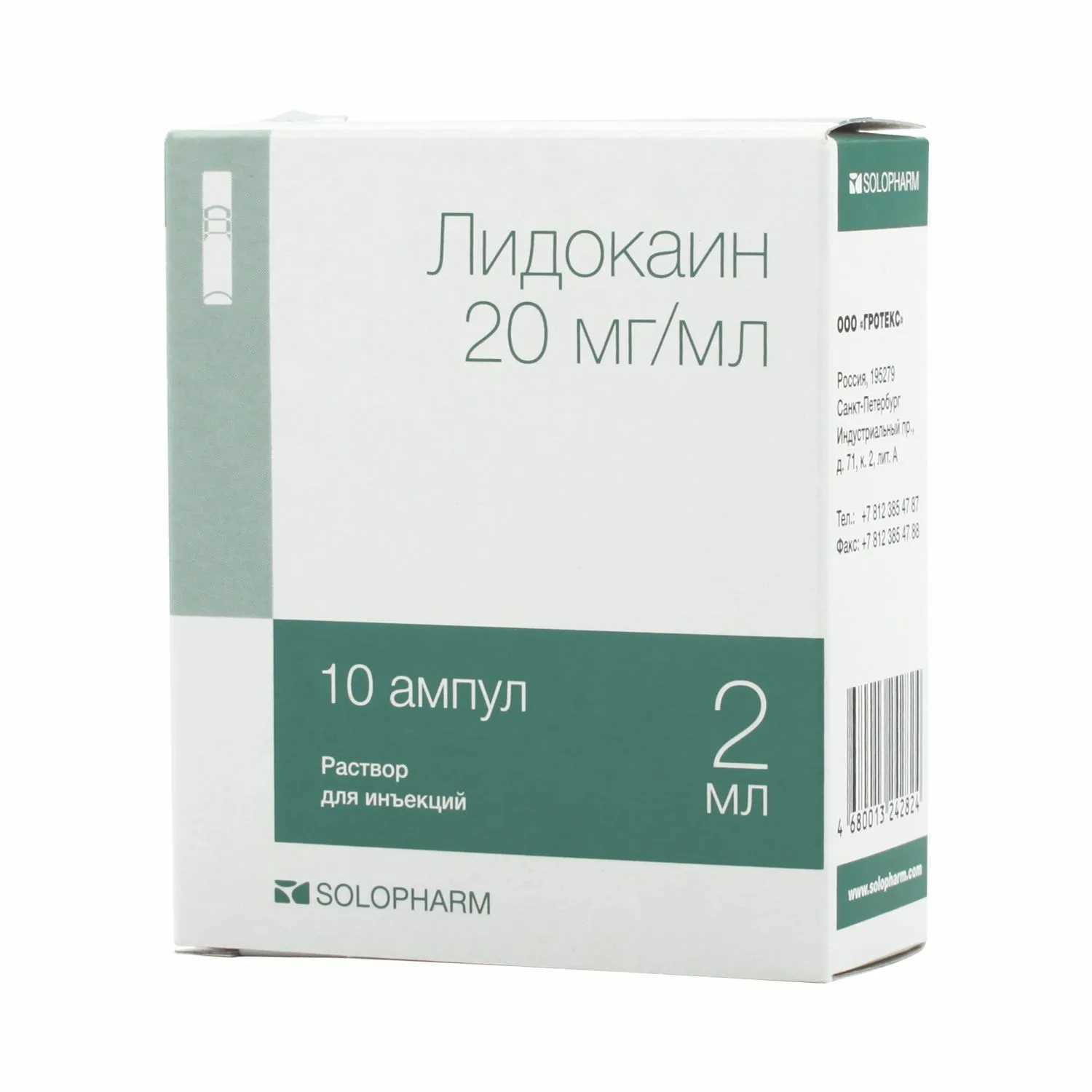 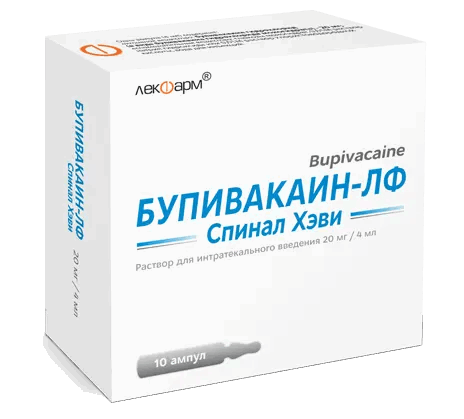 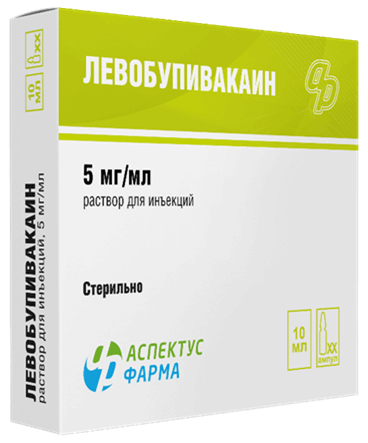 При проведении нейроаксиальной анальгезии в акушерстве применяют современные местные анестетики (ропивакаин, бупивакаин, лидокаин, левобупивакаин)
Эпидуральная анальгезия
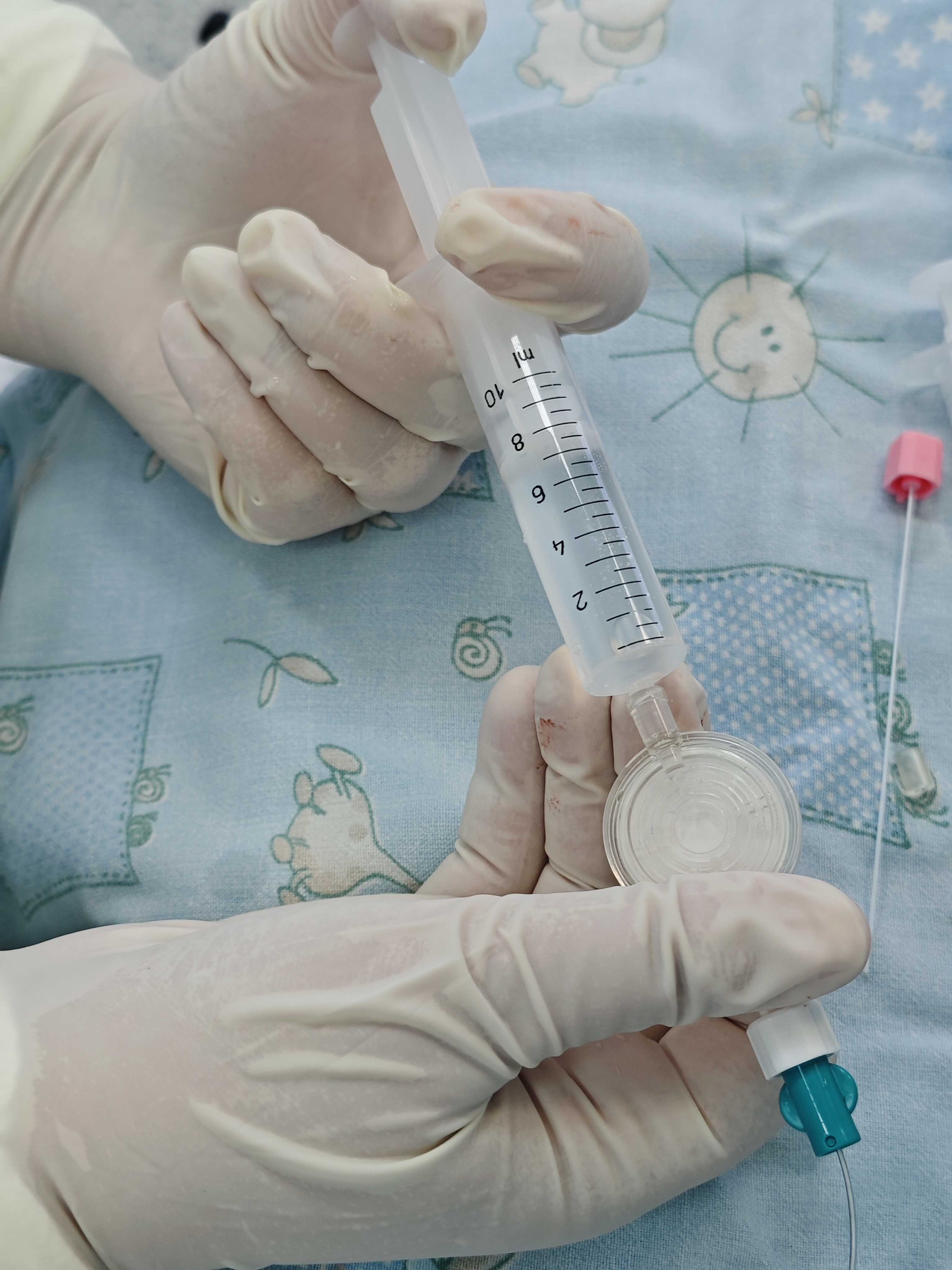 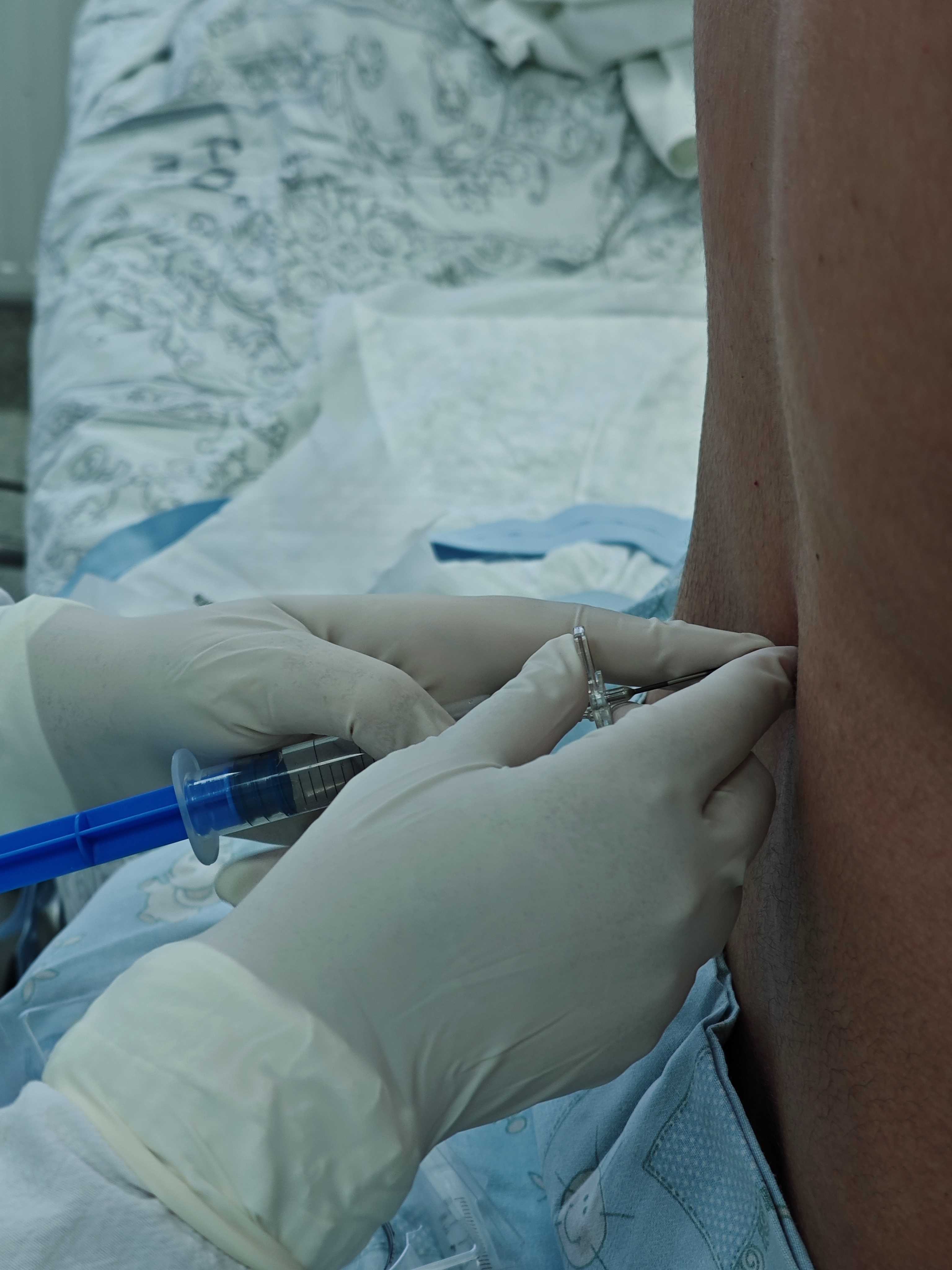 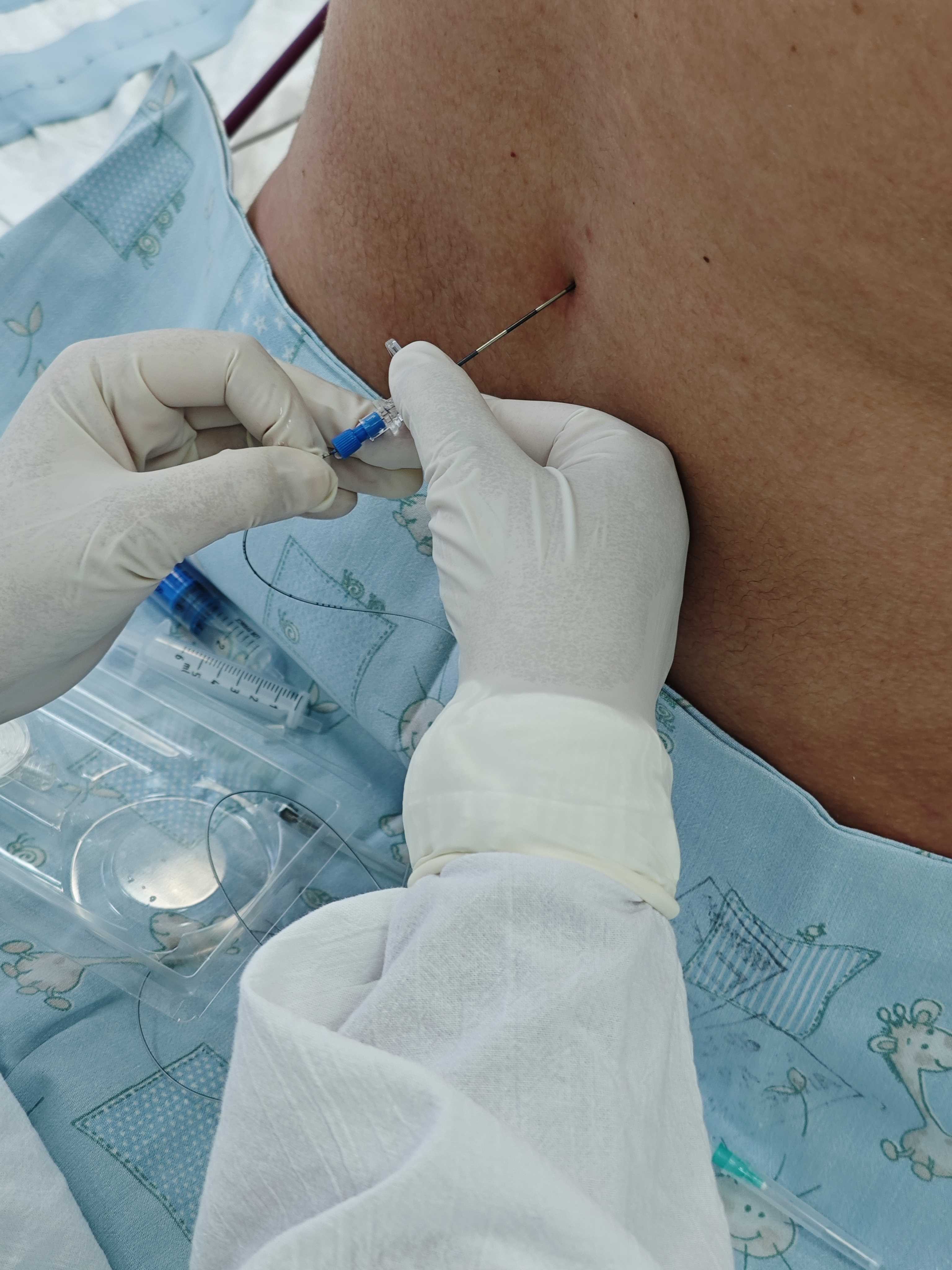 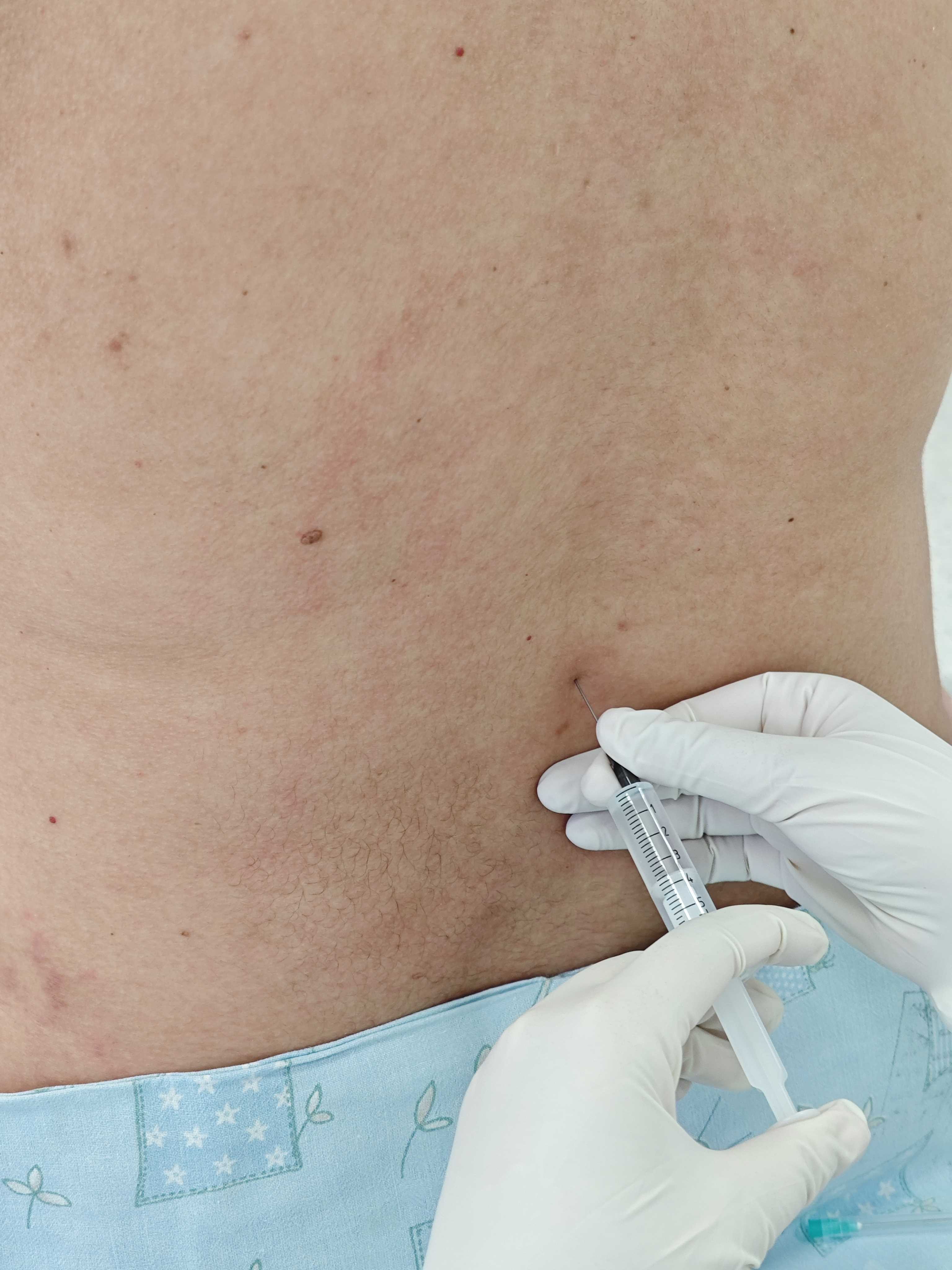 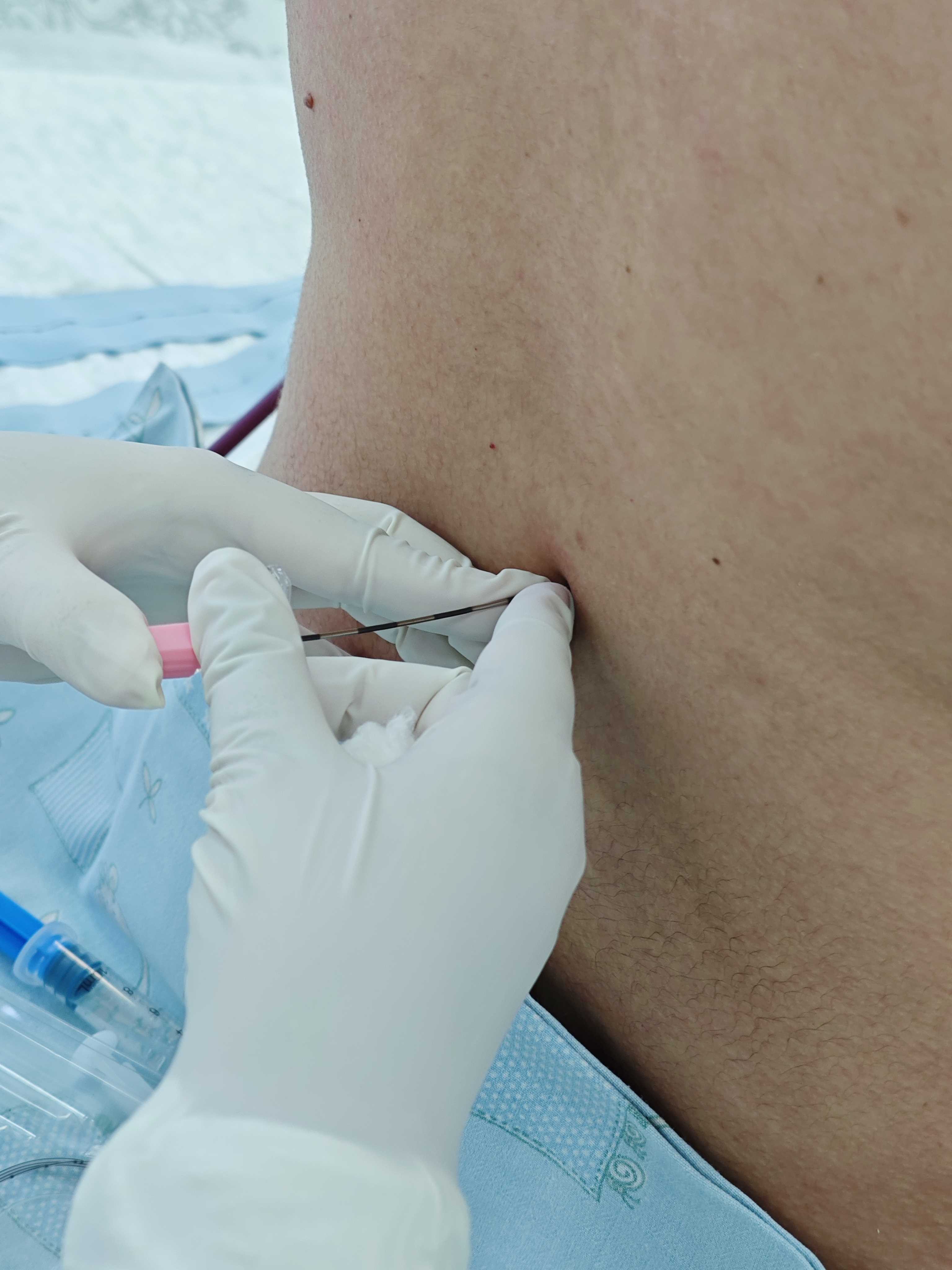 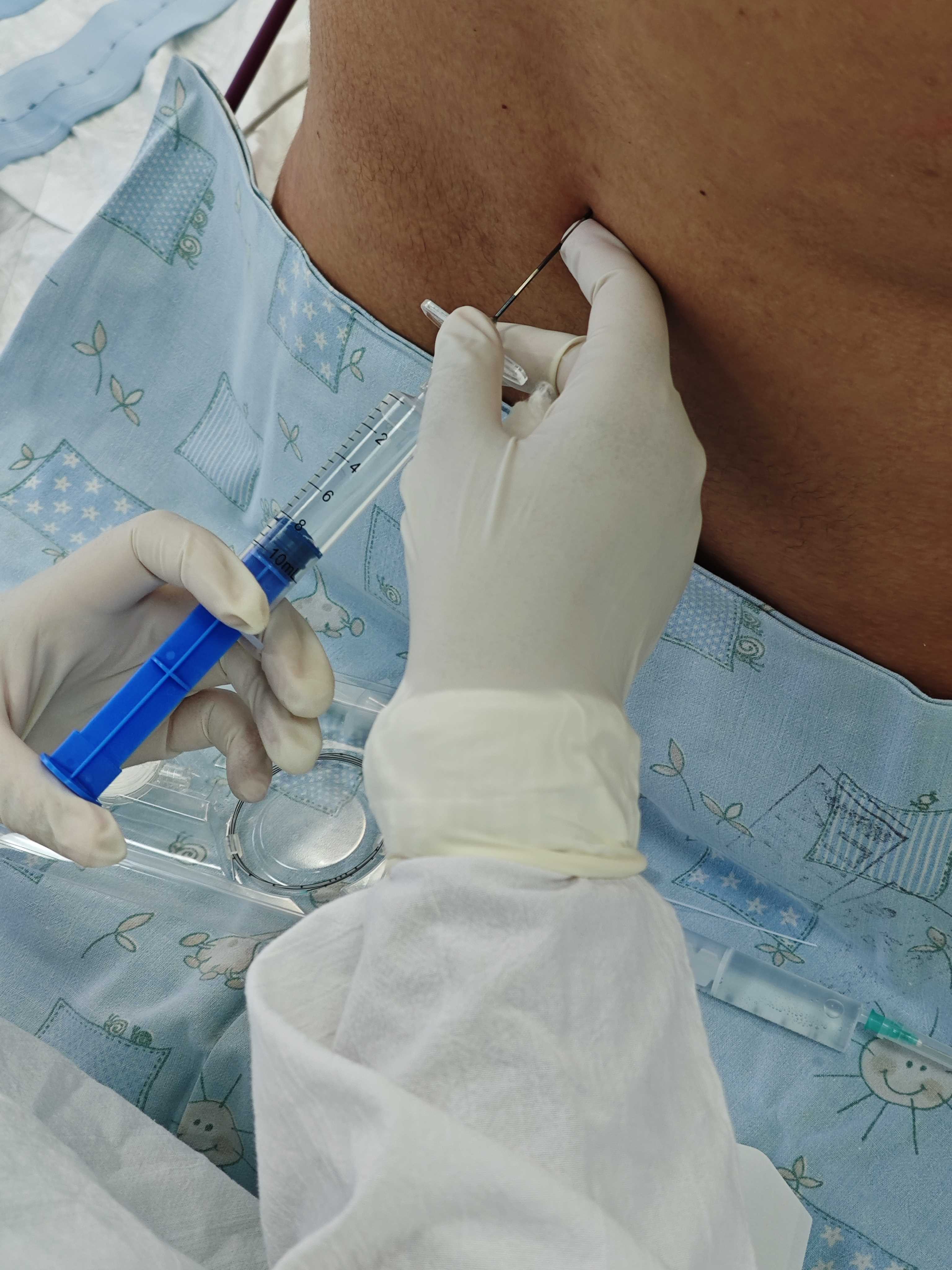 Эпидуральная анальгезия — метод нейроаксиальной анальгезии, при котором лекарственные препараты вводятся в эпидуральное пространство позвоночника через катетер.
Спинальная анальгезия родов
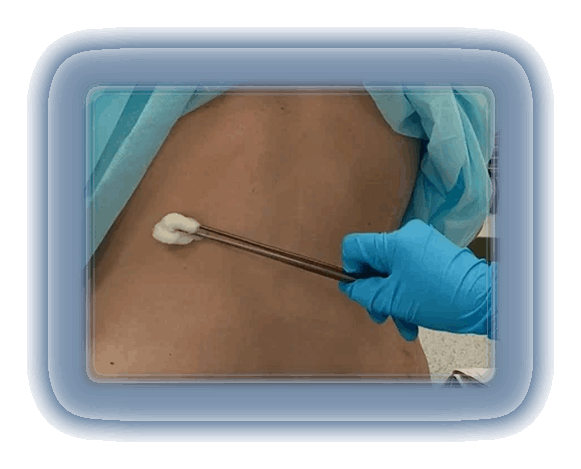 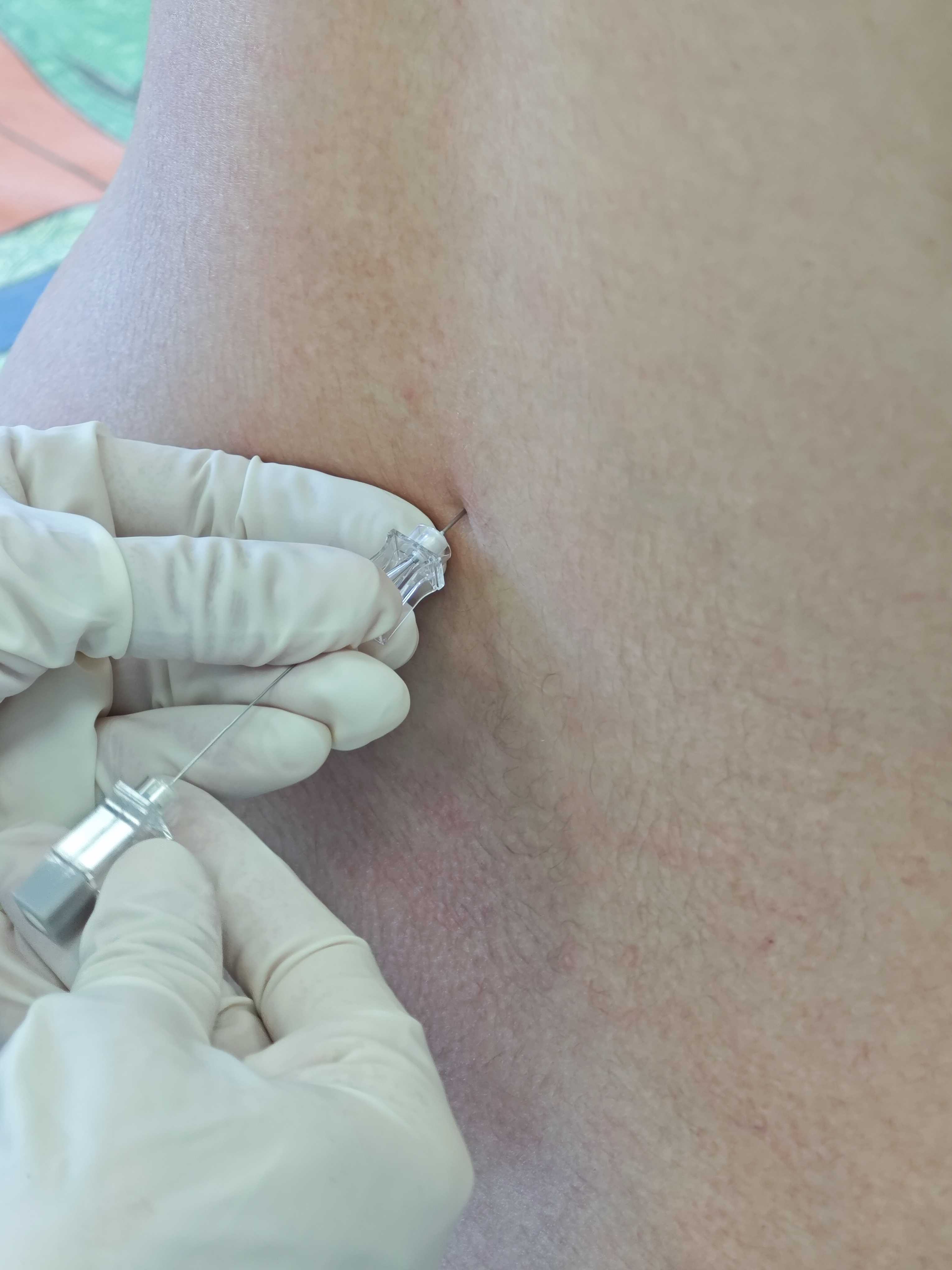 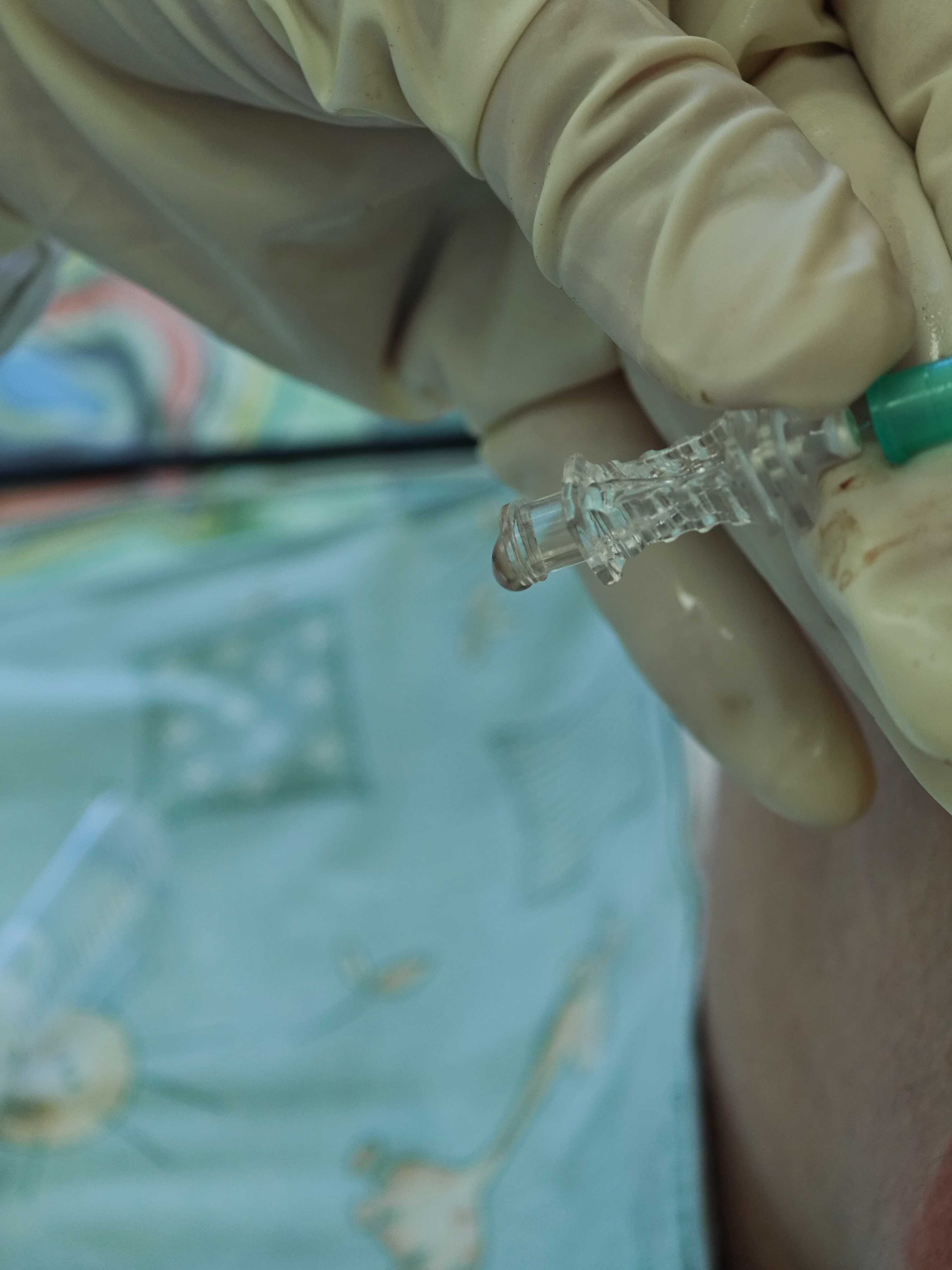 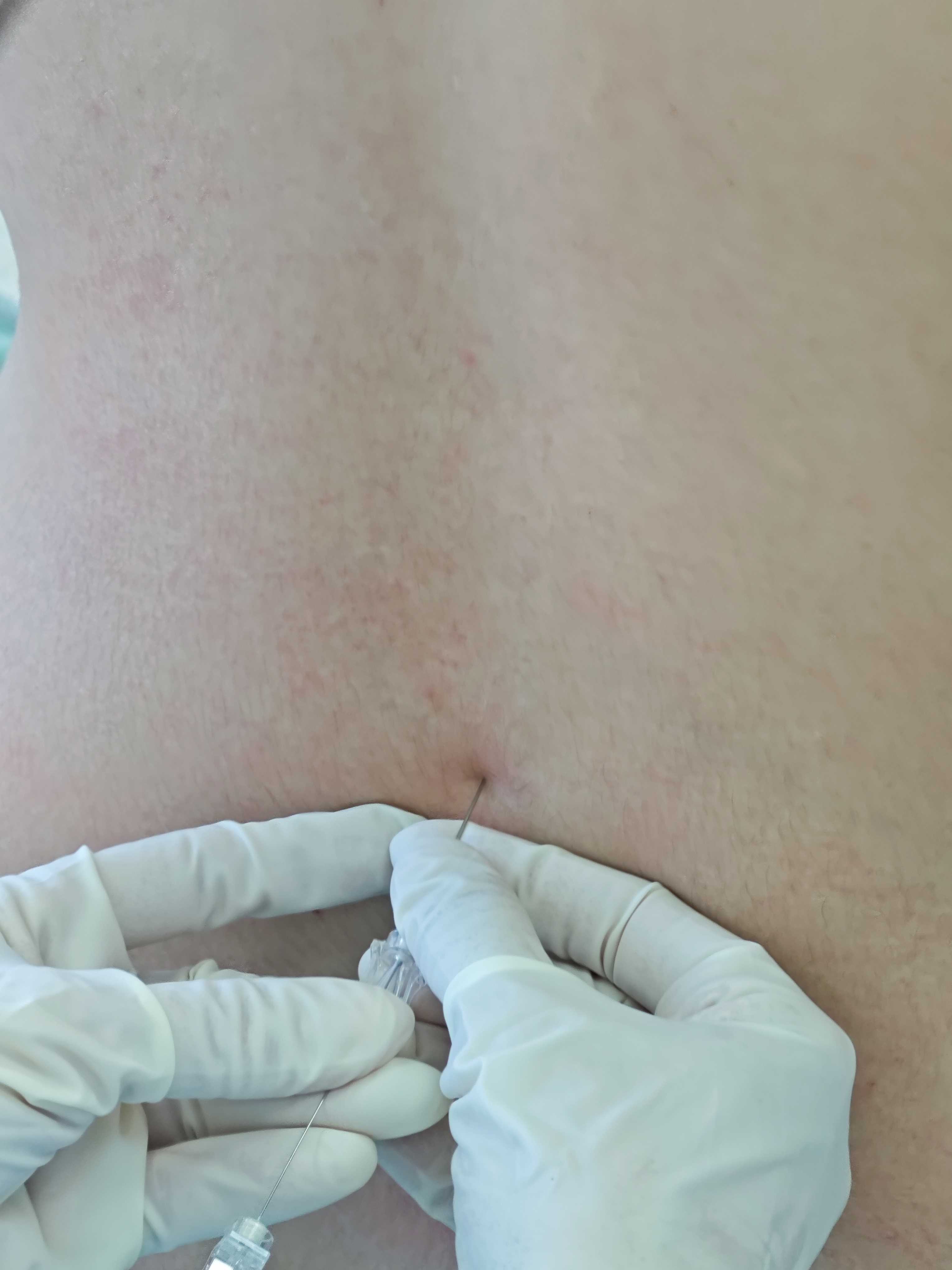 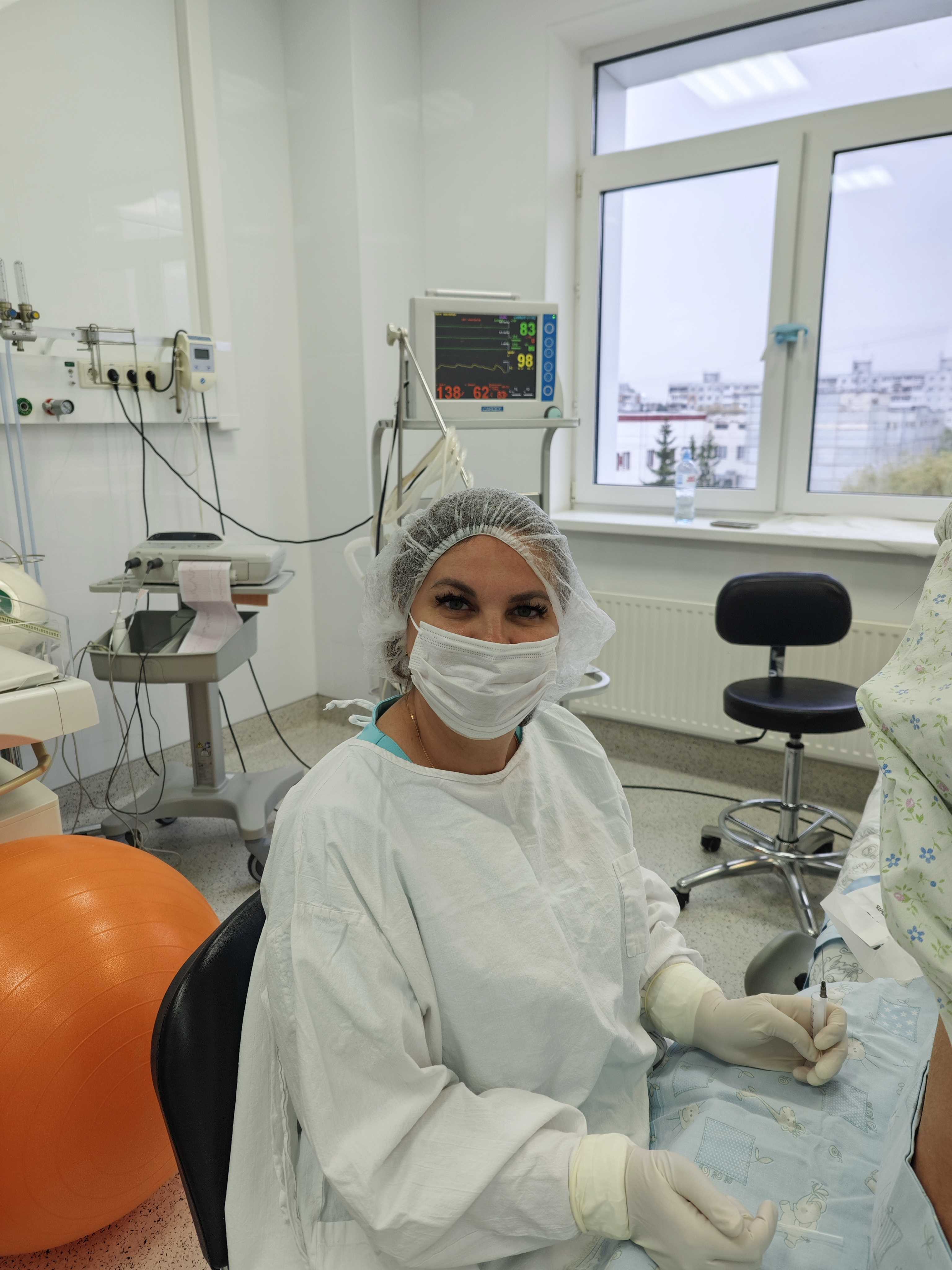 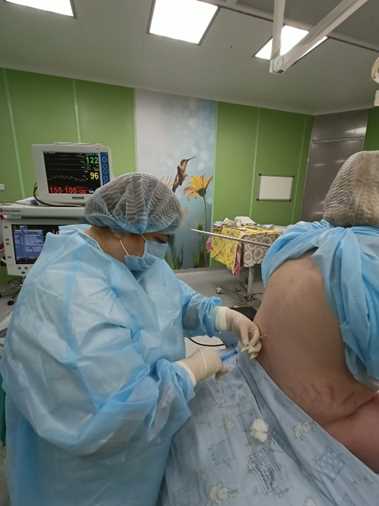 Низкодозная спинальная анальгезия – метод нейроаксиальной анальгезии, при которой местный анестетик в процессе люмбальной пункции вводится в субарахноидальное пространство, а блокирование передачи импульса происходит на уровне корешков спинномозговых нервов.
Нейроаксиальная анальгезия в родах:эпидуральная, спинальная, спино-эпидуральная
Показания:
Артериальная гипертензия любой этиологии (преэклампсия, гипертоническая болезнь, симптоматические артериальные гипертензии). 
Роды у женщин с некоторыми видами соматических заболеваний (например, гипертоническая болезнь, пороки сердца (не все), заболевания органов дыхания – бронхиальная астма, почек - гломерулонефрит, высокая степень миопии, повышение внутричерепного давления и др.). 
Роды у женщин с антенатальной гибелью плода (в данном случае главным аспектом является психологическое состояние женщины). 
Роды у женщин с текущим или перенесенным венозным или артериальным тромбозом. 
Юные роженицы (моложе 18 лет). 
Непереносимые болезненные ощущения роженицы во время схваток (при оценке данного показания можно использовать визуально-аналоговую шкалу интенсивности боли). 
Аномалии родовой деятельности (врач-акушер-гинеколог должен учитывать влияние эпидуральной анальгезии на течение второго периода родов). 
Преждевременные роды. Эпидуральная анальгезия предпочтительнее применения опиодных анальгетиков для обезболивания преждевременных родов из-за большей эффективности и меньшей токсичности.
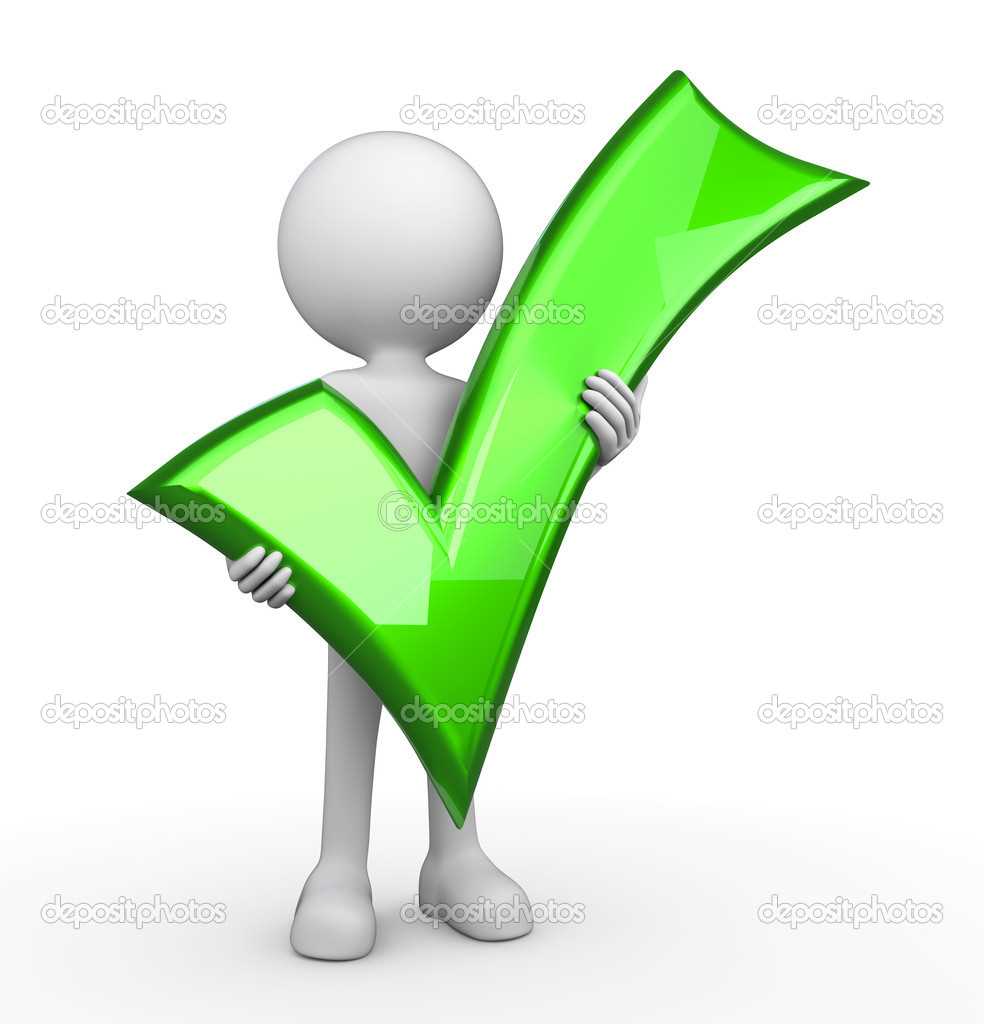 Нейроаксиальная анальгезия в родах:эпидуральная, спинальная, спино-эпидуральная
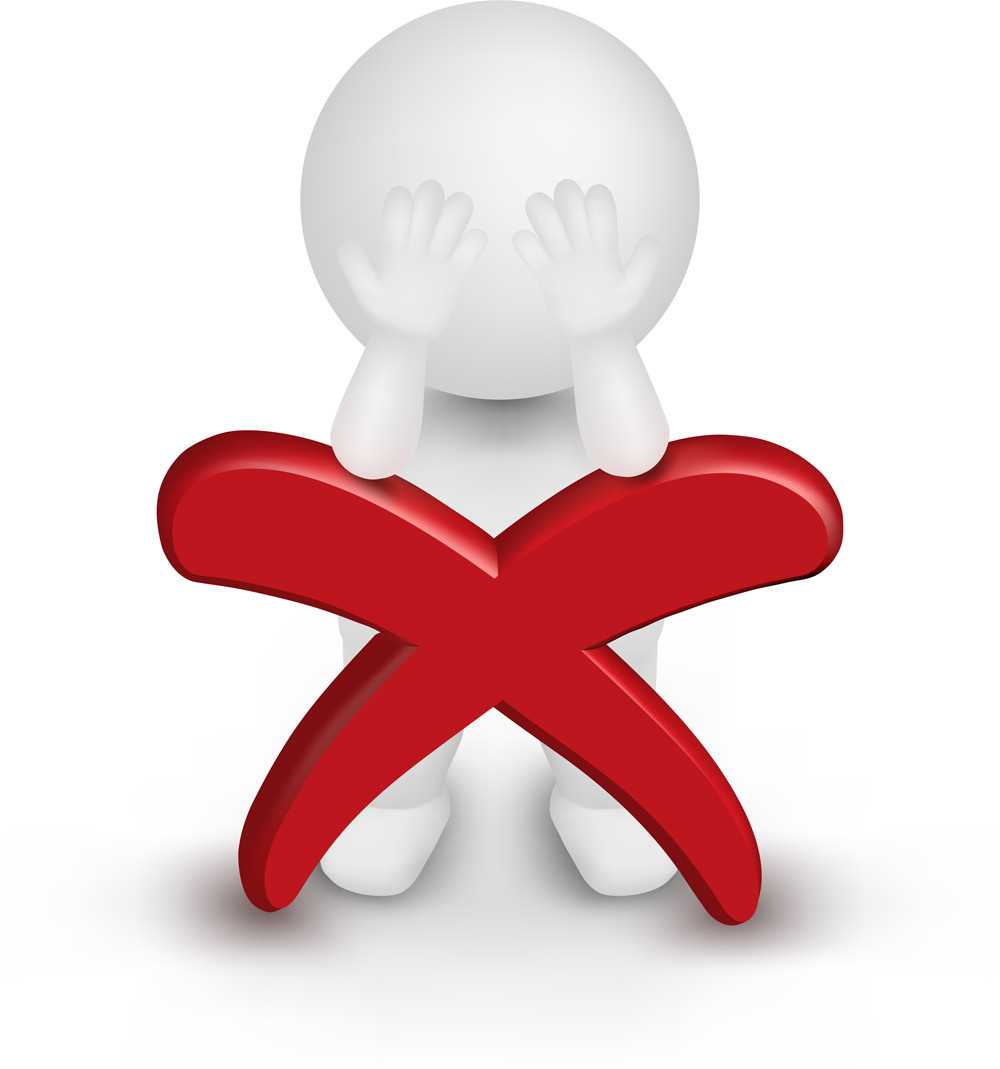 Противопоказания:

Тяжелая гиповолемия (геморрагический шок, дегидратация). 
Нарушение свертывания крови в сторону гипокоагуляции (увеличение 
     активированного частичного тромбопластинового времени> чем в 1,5 раза,
     увеличение международного нормализованного отношения> чем в 1,5 раза)
     и тромбоцитопении - < 70x109 /л, приобретенные или врождённые коагулопатии.
     При тромбоцитопении от 70 до 100x109 /л и при отсутствии гипокоагуляции 
     возможно применение только спинальной анальгезии (обязательно использование
     игл малого размера - 27-29 G).
Гнойное поражение кожных покровов в месте пункции. 
Непереносимость местных анестетиков (непереносимость, как и анафилаксия для местных анестетиков амидной группы встречается крайне редко). 
Наличие фиксированного сердечного выброса у пациенток с искусственным водителем ритма сердца, стенозом аортального клапана, коарктацией аорты, выраженным стенозом митрального клапана.
Тяжелая печеночная недостаточность (нарушение коагуляции и метаболизма местных анестетиков).
Демиелинизирующие заболевания нервной системы и периферическая нейропатия (рассматриваются индивидуально). 
Татуировка в месте пункции.
Обеспечении безопасности
Проводить процедуру в местах, приспособленных для реанимации и    интенсивной терапии.  
Проводить нейроаксиальную анальгезию должен врач, имеющий соответствующую подготовку.  
Пациентку нужно осмотреть до процедуры, провести оценку состояния женщины и плода совместно с акушером-гинекологом.  
Обеспечить возможность проведения инфузионной терапии (катетеризация вены, готовность растворов).  
Обеспечивать мониторинг состояния матери и плода.  
При использовании нейроаксиальной анальгезии для операции кесарева сечения должны быть готовы средства для общей анестезии и должен присутствовать анестезиолог.  
Персонал должен быть готов к проведению реанимации новорождённых.  
Анестезиолог должен наблюдать за женщиной в течение всего периода нейроаксиальной анальгезии и в послеродовом периоде.  
В послеоперационном периоде все женщины, родоразрешённые в условиях нейроаксиальной анестезии, должны находиться под наблюдением медицинского персонала.  
Необходимо иметь всё необходимое для лечения осложнений после проведения нейроаксиальной анальгезии.
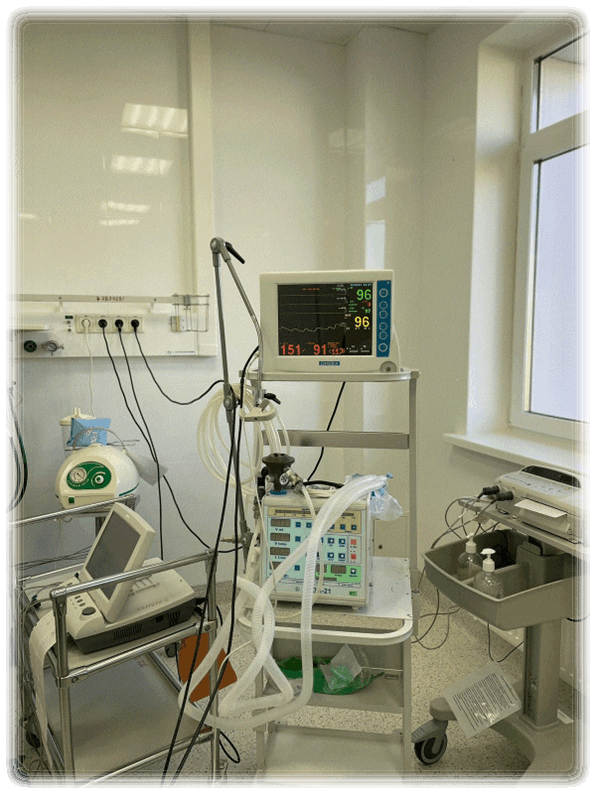 Ключевые факторы безопасности
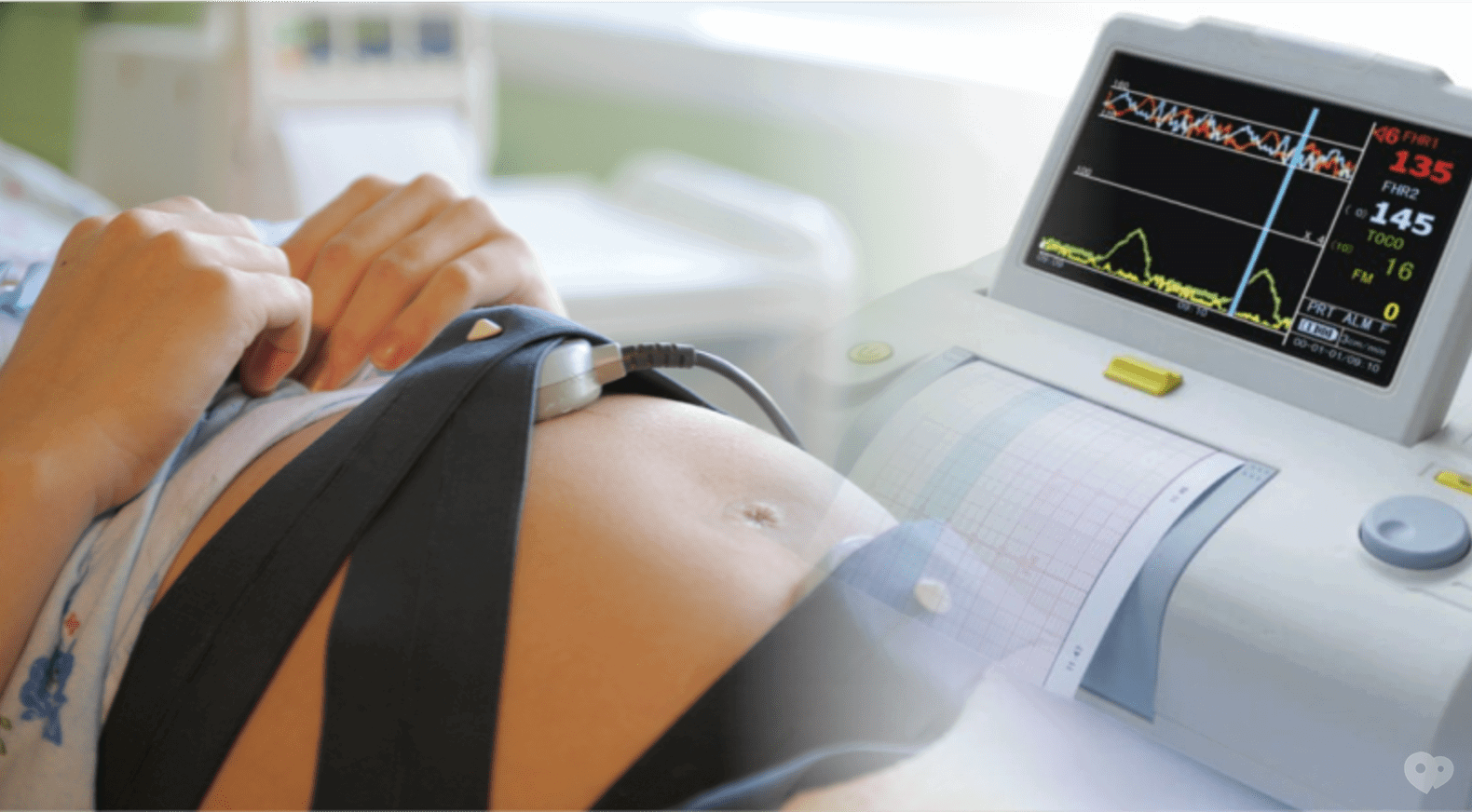 Компетентность врачей;
Современное техническое оснащение;
Использование современных местных анестетиков;
Соблюдение технологии проведения нейроаксиальной анальгезии;
Неукоснительное соблюдение асептики и антисептики;
Тщательный учет показаний и противопоказаний, особенностей течения родов;
Непрерывный мониторинг состояния матери и плода.
Осложнения эпидуральной анальгезии
Немедленные осложнения:

Артериальная гипотония
Брадикардия, асистолия. 
Тошнота и рвота. 
Гипотермия и озноб. 
Высокий, тотальный спинальный блок. 
Кожный зуд (при использовании опиатов). 
Внутривенное введение местного анестетика. 
Токсический эффект местных анестетиков.








Отсроченные осложнения:
 
Постпункционная головная боль. 
Постпункционные боли в спине. 
Задержка мочи.
Неврологические осложнения: 
 транзиторный неврологический синдром (чаще на   лидокаин);
синдром конского хвоста (лидокаин); 
неврологический дефицит вследствие повреждения иглой спинного мозга, спинномозговых нервов и корешков сосудов эпидурального сплетения. 
Инфекционные осложнения: постпункционные менингиты и менингоэнцефалиты, эпи- и субдуральные абсцессы.
Эпидуральная гематома (повторные пункции).

.
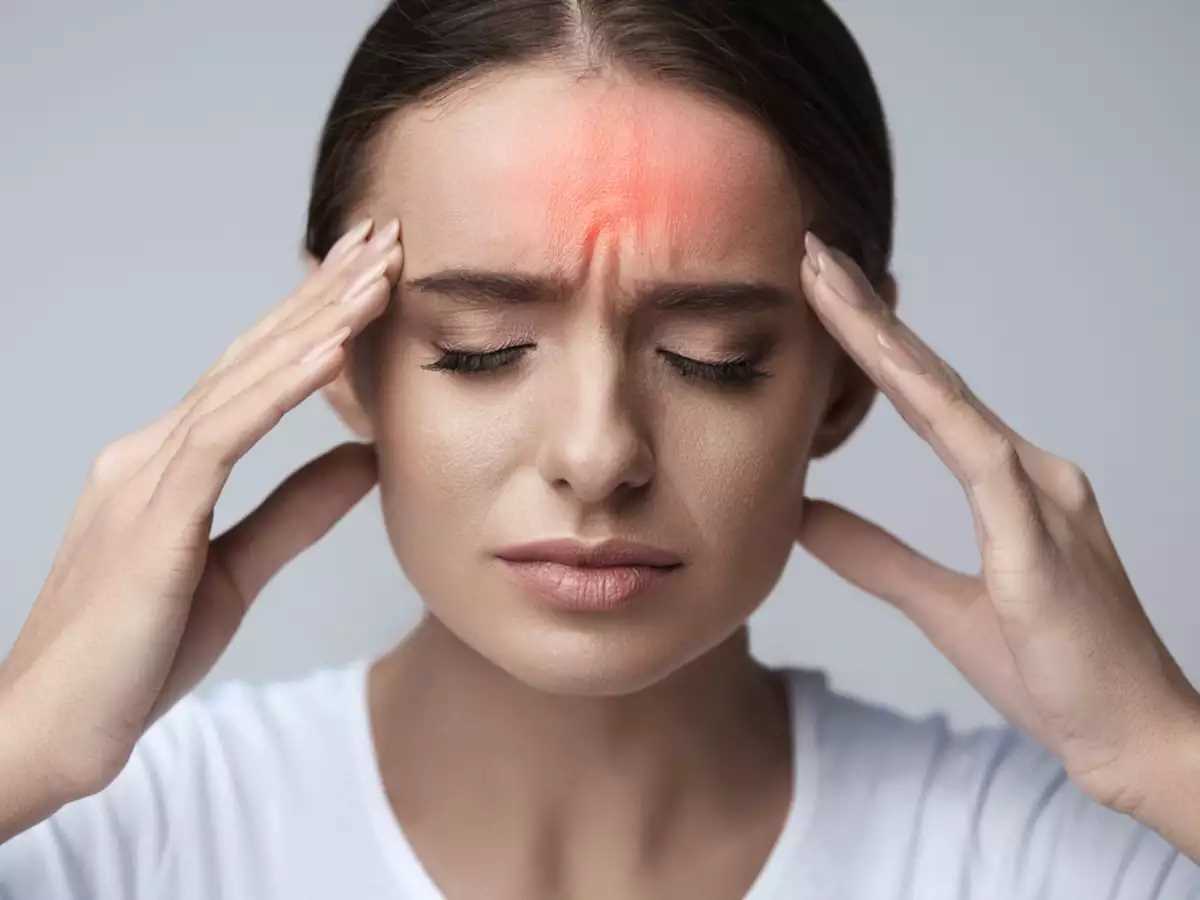 Паравертебральная поясничная симпатическая блокада
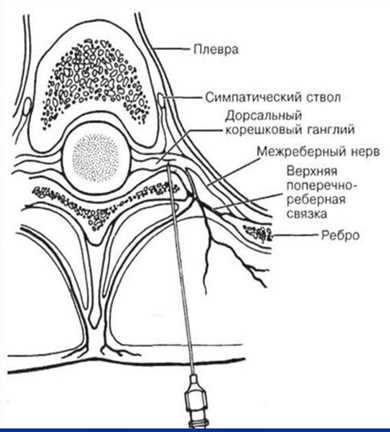 Показания:  
Когда нейроаксиальная анальгезия противопоказана
Преимущества:  
Ускоряет созревание шейки матки
Сокращает продолжительность родов
Простота выполнения
Не вызывает гипотонию
Методика:   .
Введение местного анестетика (15–30 мл) в паравертебральное пространство на уровне Th12-L1, отступив 1,5–2,0 см от линии остистых отростков, с обеих сторон
Пик действия: 40–60 минут
Требует наблюдения за пациенткой
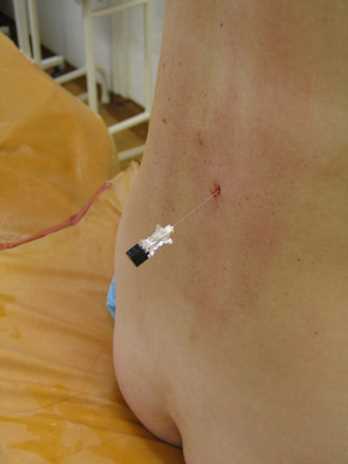 Системная токсичность местных анестетиков — редкое, опасное для жизни осложнение при применении местных анестетиков.
Некоторые причины, которые могут вызвать это состояние:
Случайное введение местного анестетика в кровеносный сосуд. 
Введение анестетика в ткани, интенсивно иннервируемые и богатые кровеносными сосудами. 
Превышение рекомендуемых терапевтических доз. 
Быстрое введение препарата. 
Введение местного анестетика пациентам с замедленным типом метаболизма лекарственных средств. 

Сроки развития системной токсичности местных анестетиков 

Менее 60 сек – внутрисосудистое введение МА
1-5 мин – частичное внутрисосудистое введение МА
15 мин – введение потенциально токсической дозы МА 
    для периферической регионарной анестезии (максимальной разовой дозы)
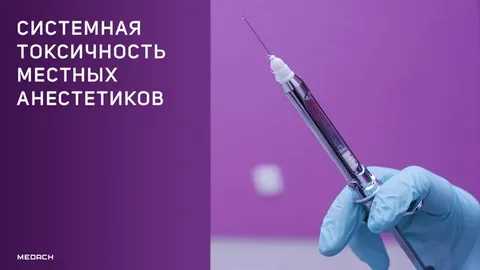 Нейротоксическое действие проявляется в виде:
неспецифических признаков (металлический вкус, нечувствительность вокруг рта, диплопия, звон в ушах, головокружение); 
возбуждения (беспокойство, смятение, подергивание мышц, судороги); 
депрессии (сонливость, оглушение, кома или апноэ); 
быстрой потери сознания с развитием тонико-клонических судорог или без. 
Кардиотоксическое действие выражается в виде:
нарушений ритма сердца: тахикардия, брадикардия, вплоть до асистолии; 
нарушений проводимости с расширением QRS-комплекса; 
других вариантов желудочковых аритмий (желудочковая тахикардия, пируэтные экстрасистолы, часто переходящие в фибрилляцию желудочков или асистолию); 
сердечно-сосудистого коллапса, связанного со снижением сократимости миокарда.
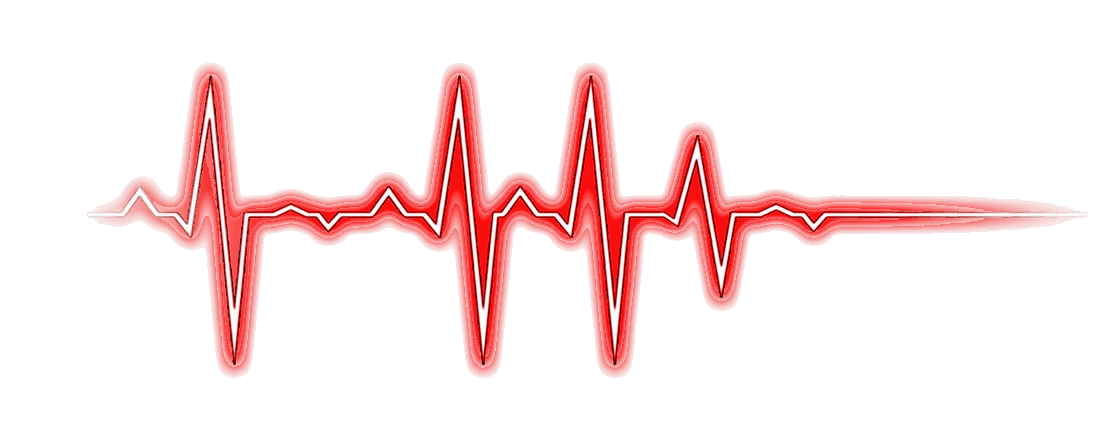 Неотложные мероприятия
Прекратить введение МА
Обеспечение проходимости ВДП, 100% кислород, адекватная вентиляция лёгких
При судорогах бензодиазепины – препараты выбора! В случае недоступности бензодиазепинов – пропофол или тиопентал натрия. Обладают кардиодепрессивным эффектом, могут потенцировать токсические эффекты МА
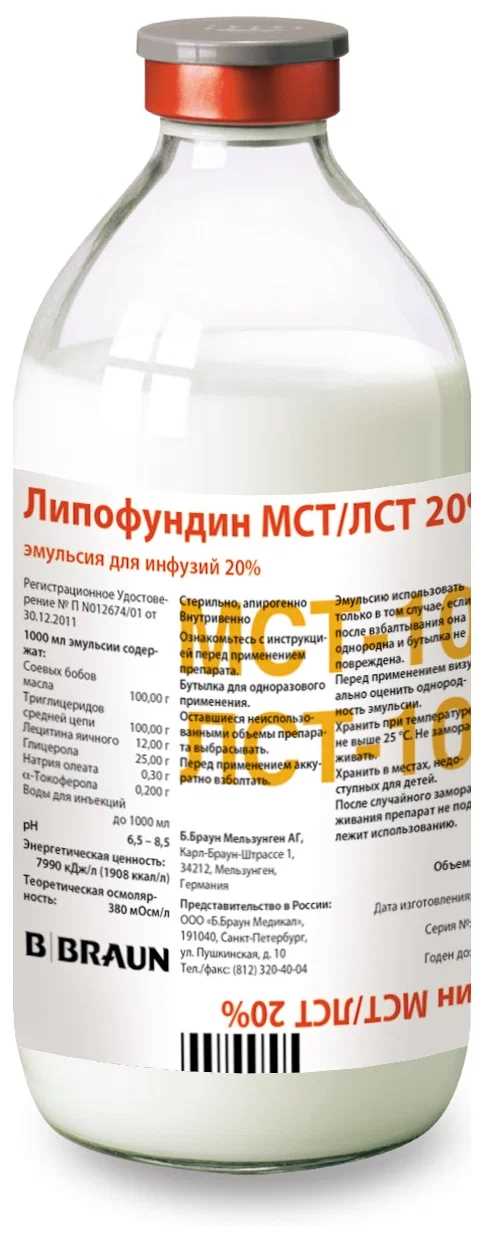 При неэффекивности – релаксанты и интубация трахеи; при гипотензии – расширение объёма инфузии, при неэффективности – инфузия адреналина с использованием, по возможности,  низких доз.
При фибриляции – электроимпульсная терапия
ИЗБЕГАТЬ использование вазопрессина, блокаторов кальциевых каналов, лидокаина
При остановке сердечной деятельности – СЛР 60 минут! На 4-ой минуте ЭКС!
Раннее применение липидной реанимации (до остановки сердца): в/в болюс 20% жировой эмульсии (Липофундин) 1,5мл/кг в течение 1 мин. Далее 0,25мл/кг/мин (≈20мл/мин). Повторный болюс при отсутствии восстановления сердечной деятельности по 100мл в/в дважды с интервалом 5 мин. Удвоить скорость инфузии до 0,5мл/кг/мин. 
Продолжить непрерывно в/в жировую эмульсию до полной стабилизации гемодинамики и в течение 10мин после достижения стабильности кровообращения. Max доза 10мл/кг 20% жировой эмульсии
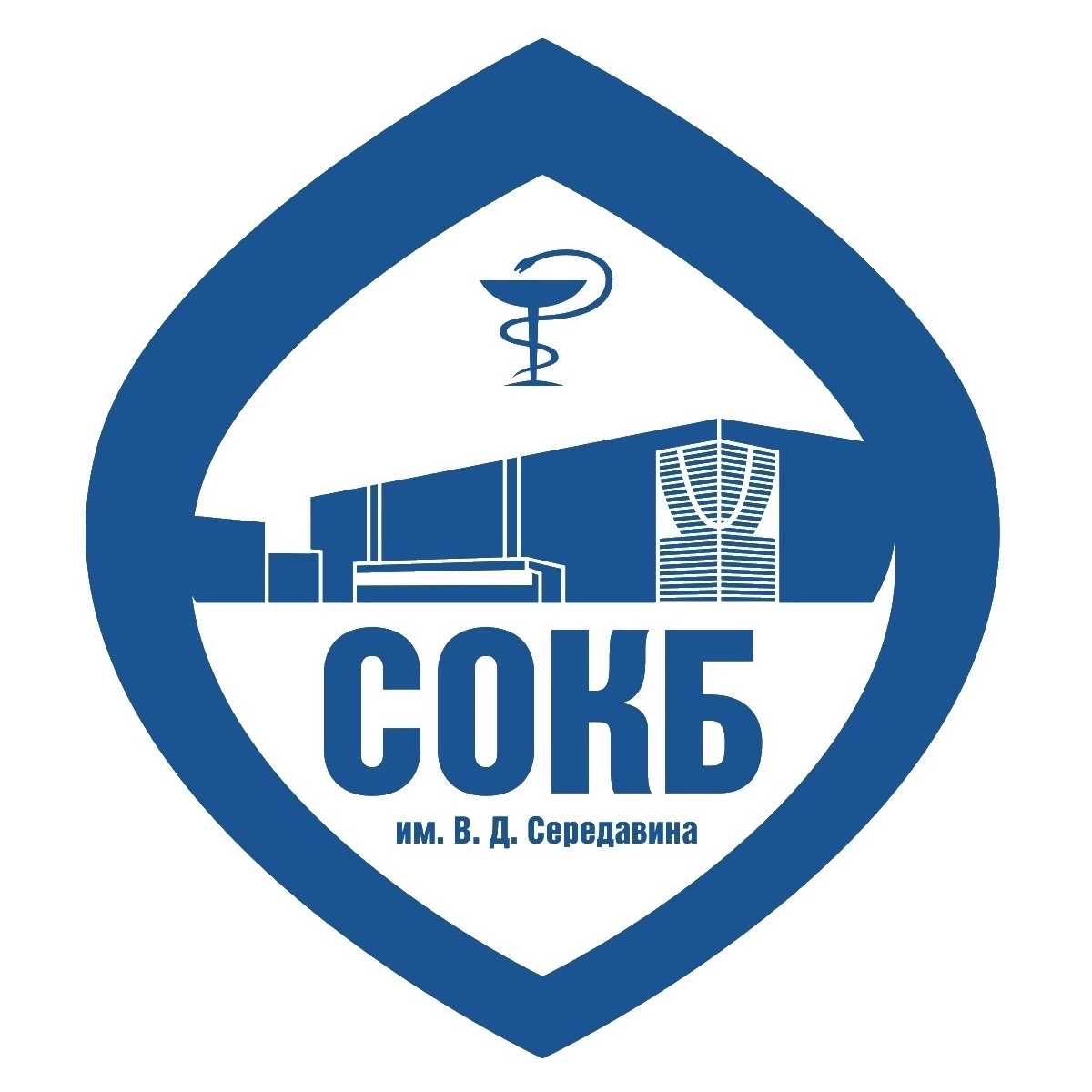 Медикаментозная анальгезия самопроизвольных родов в Перинатальном центре 
ГБУЗ СОКБ им. В.Д. Середавина
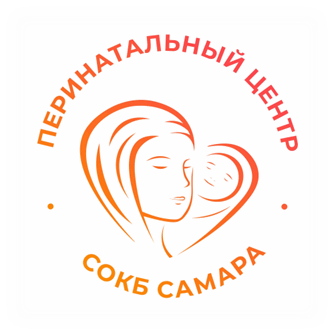 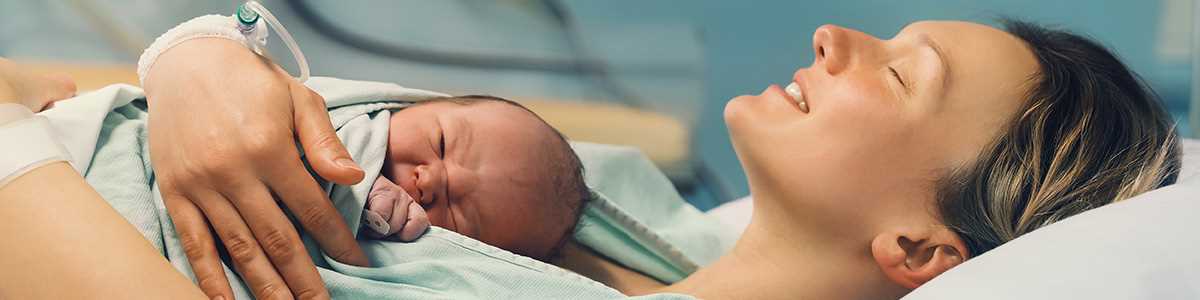 Грамотно подобранная анальгезия в родах  — это средство, которое позволяет женщинам прочувствовать «радость материнства»
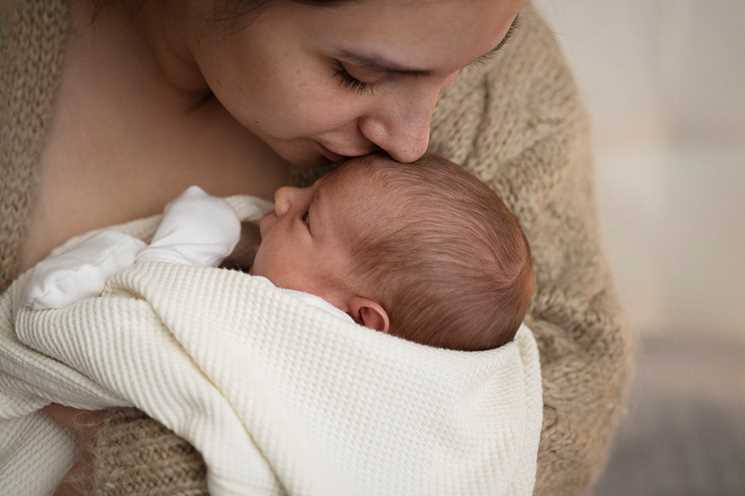 Спасибо 
за
 внимание!